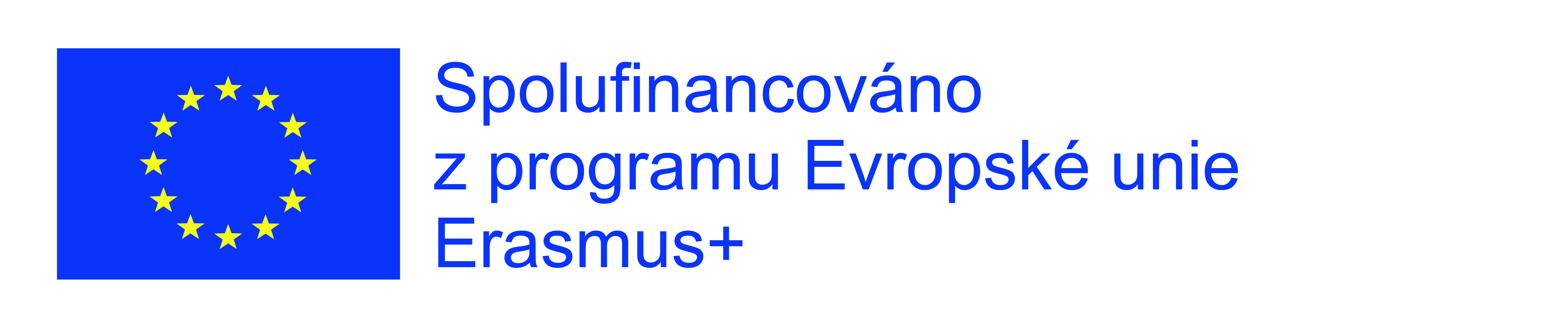 Rakousko – Langenlois 3.7. – 16.7. 2021
"Go and Grow - stáže v oboru zahradnictví v evropských školách a firmách", projekt v rámci programu Erasmus+
Pracovní doba od 7.30 do 15.30
Obsah stáže: květinářství – generativní a vegetativní množení rostlin, sadovnictví – výsadba a údržba  zeleně, odborné exkurze, poznávání rostlin
Účastníci: 	Markéta Kulichová
		Julie Kopecká
		Karel Vašata
		Vojtěch Bohuňovský
1.DEN					3.7.2021
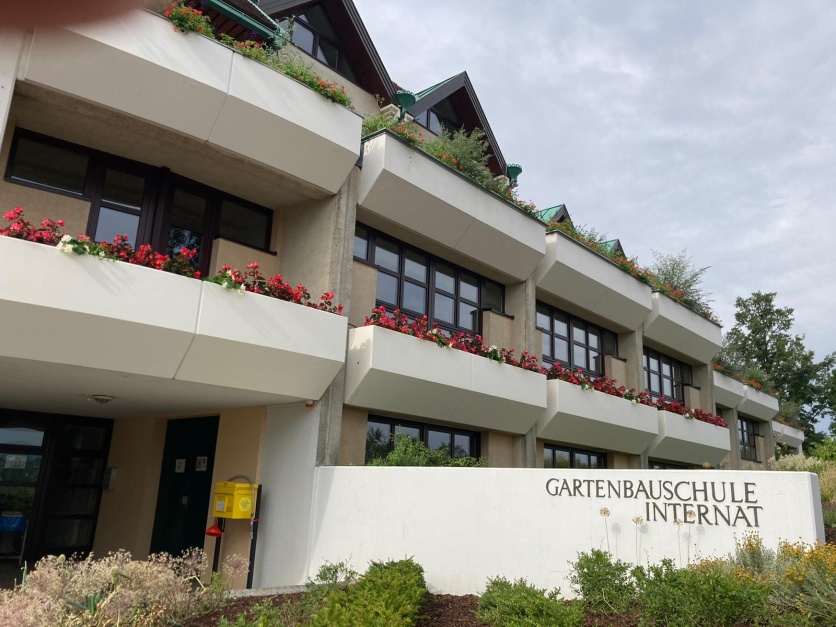 Příjezd do Langenlois
Ubytování 
Vycházka na rozhlednu
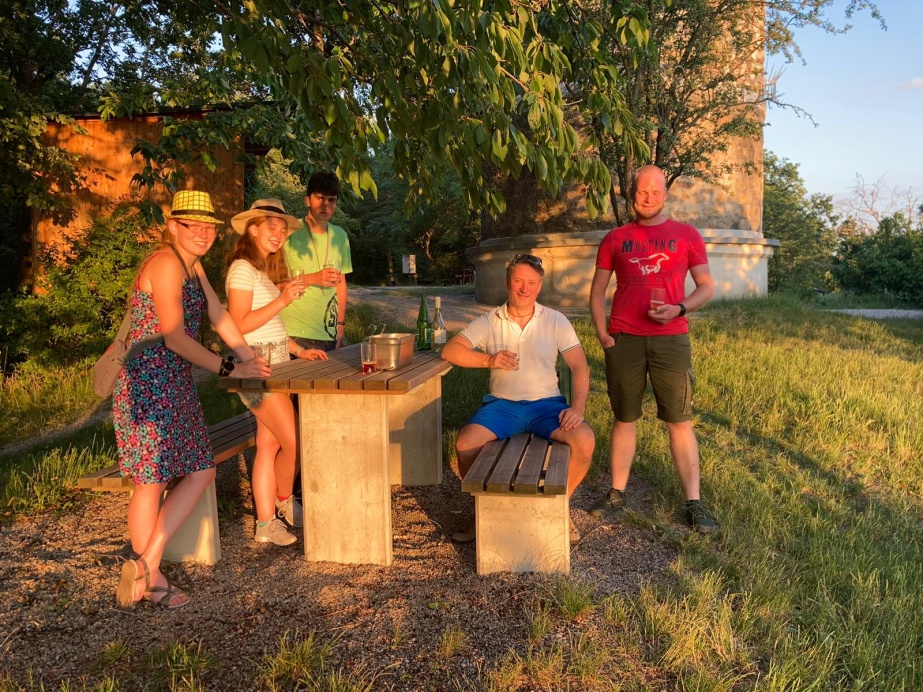 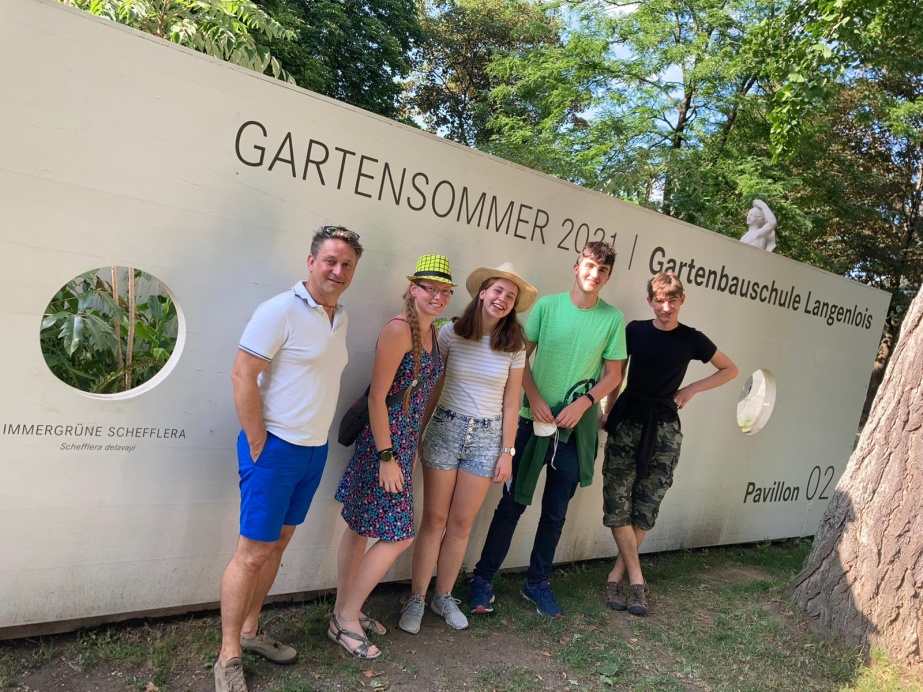 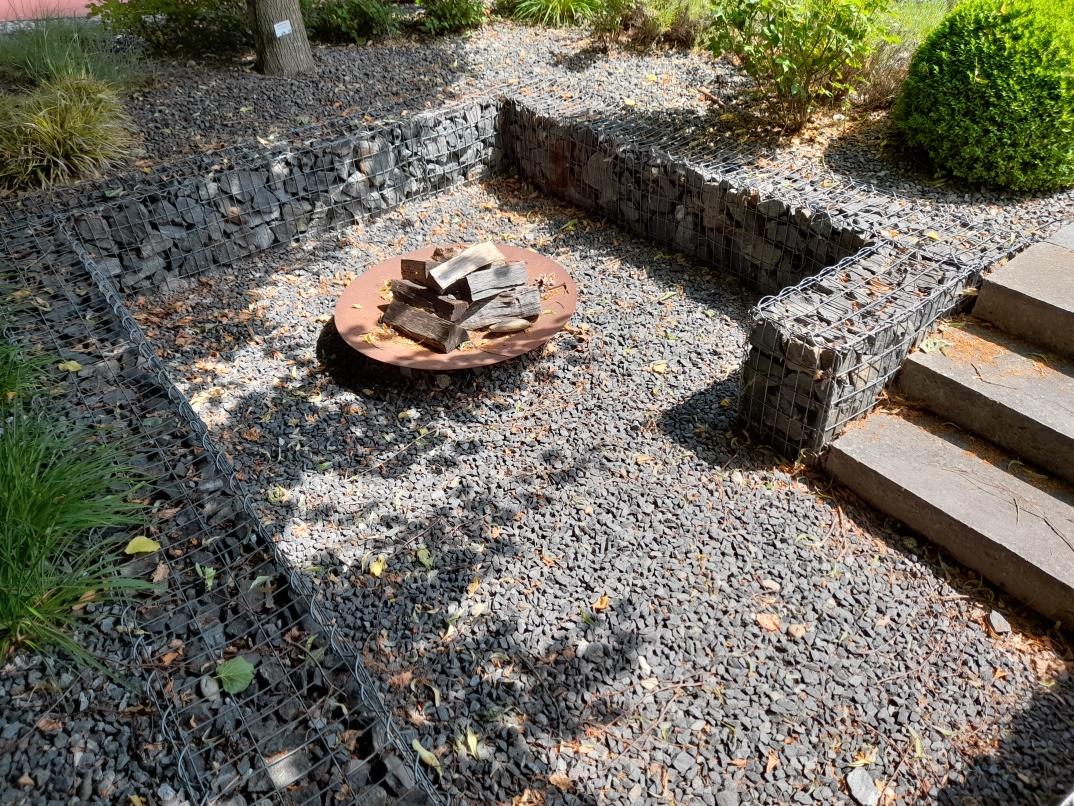 2.Den 		4.7. 2021
Odborná exkurze do zahrad v Tullnu 
– studium sortimentu rostlin
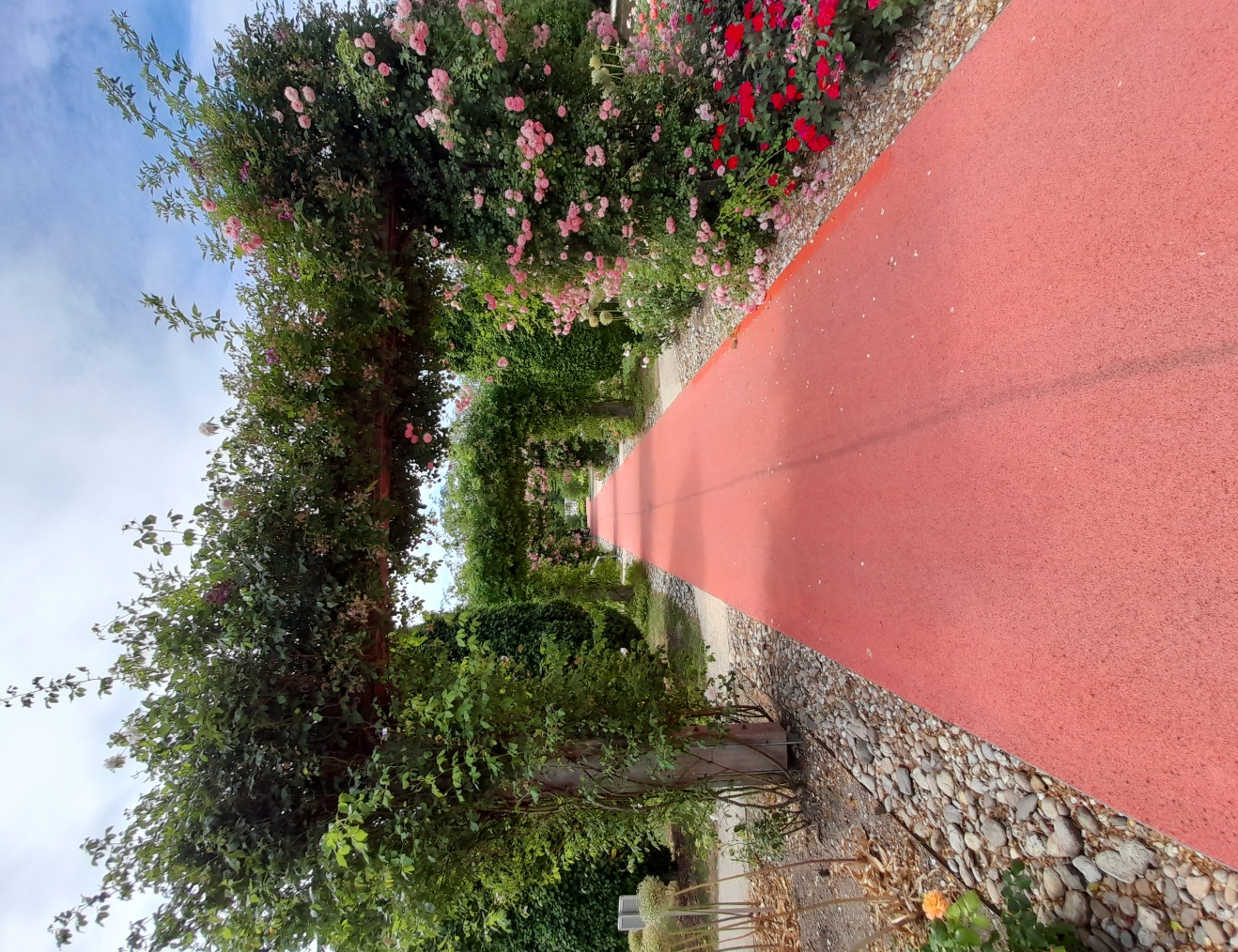 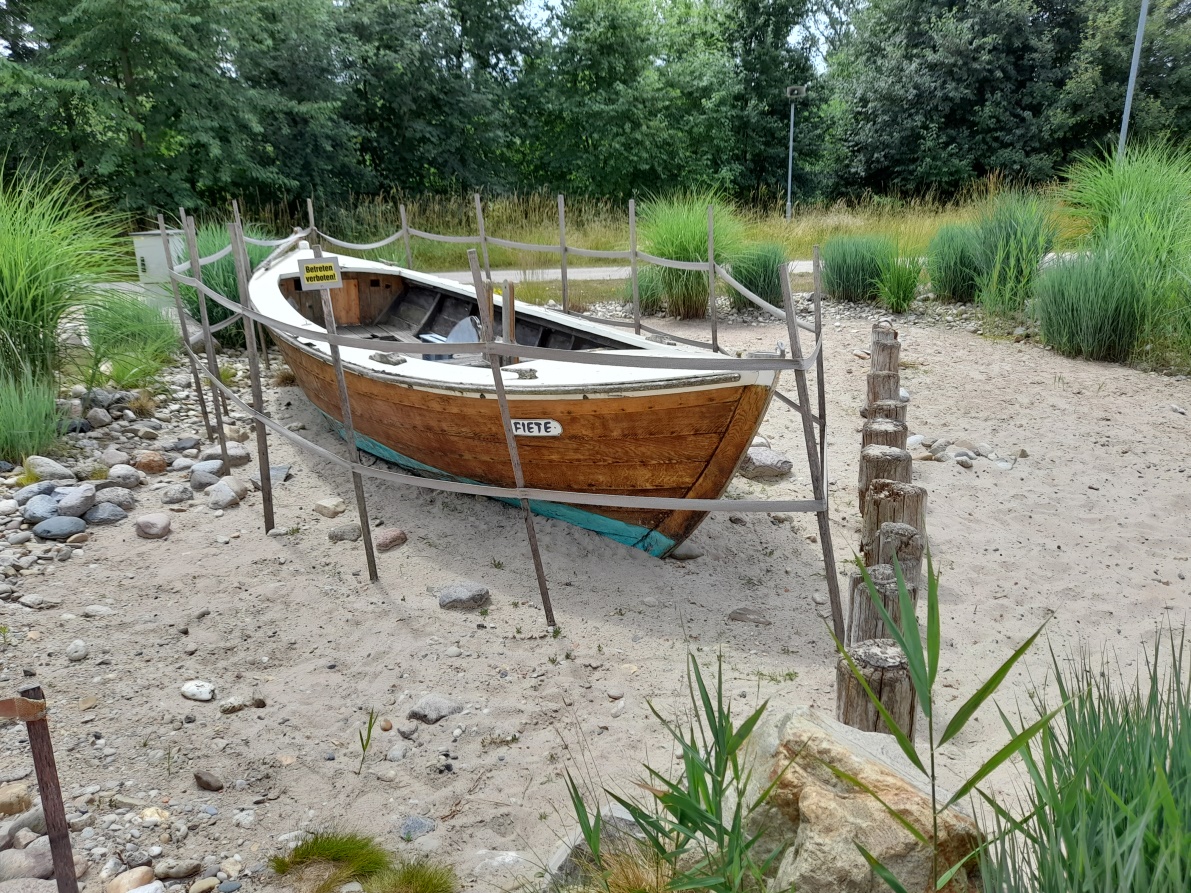 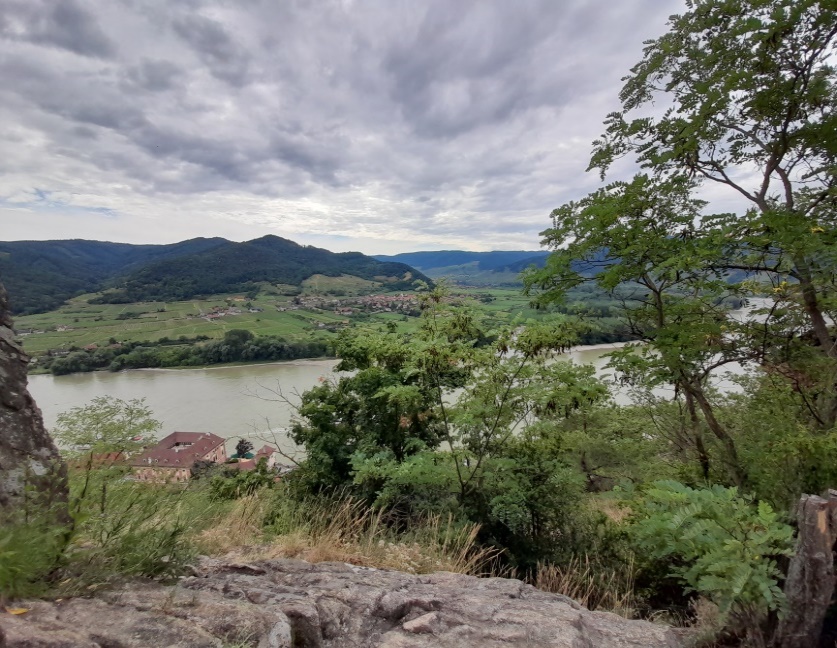 2.DEN 			4.7. 2021
Výšlap k zřícenině hradu Dürnstein
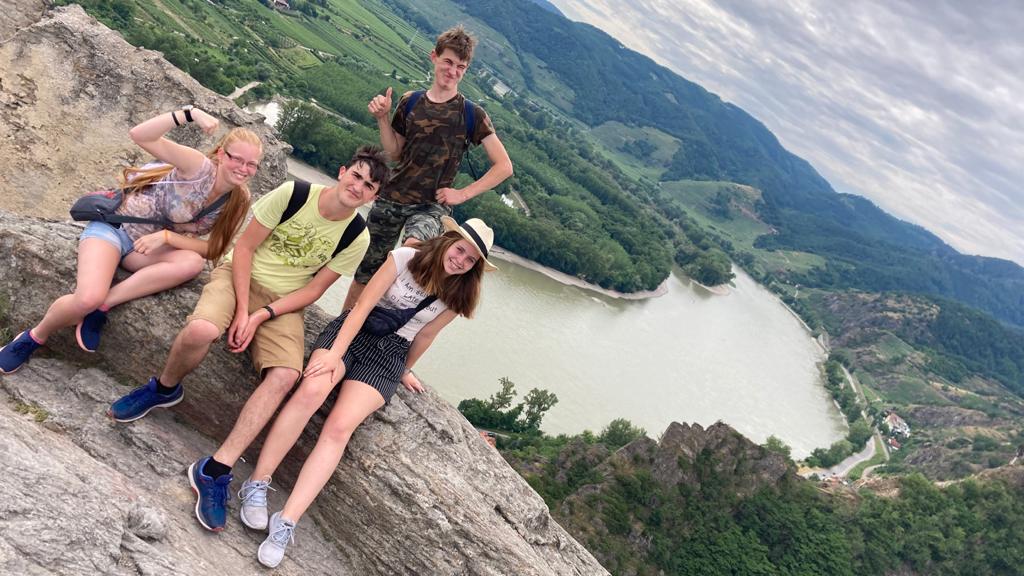 3.Den 		5.7. 2021
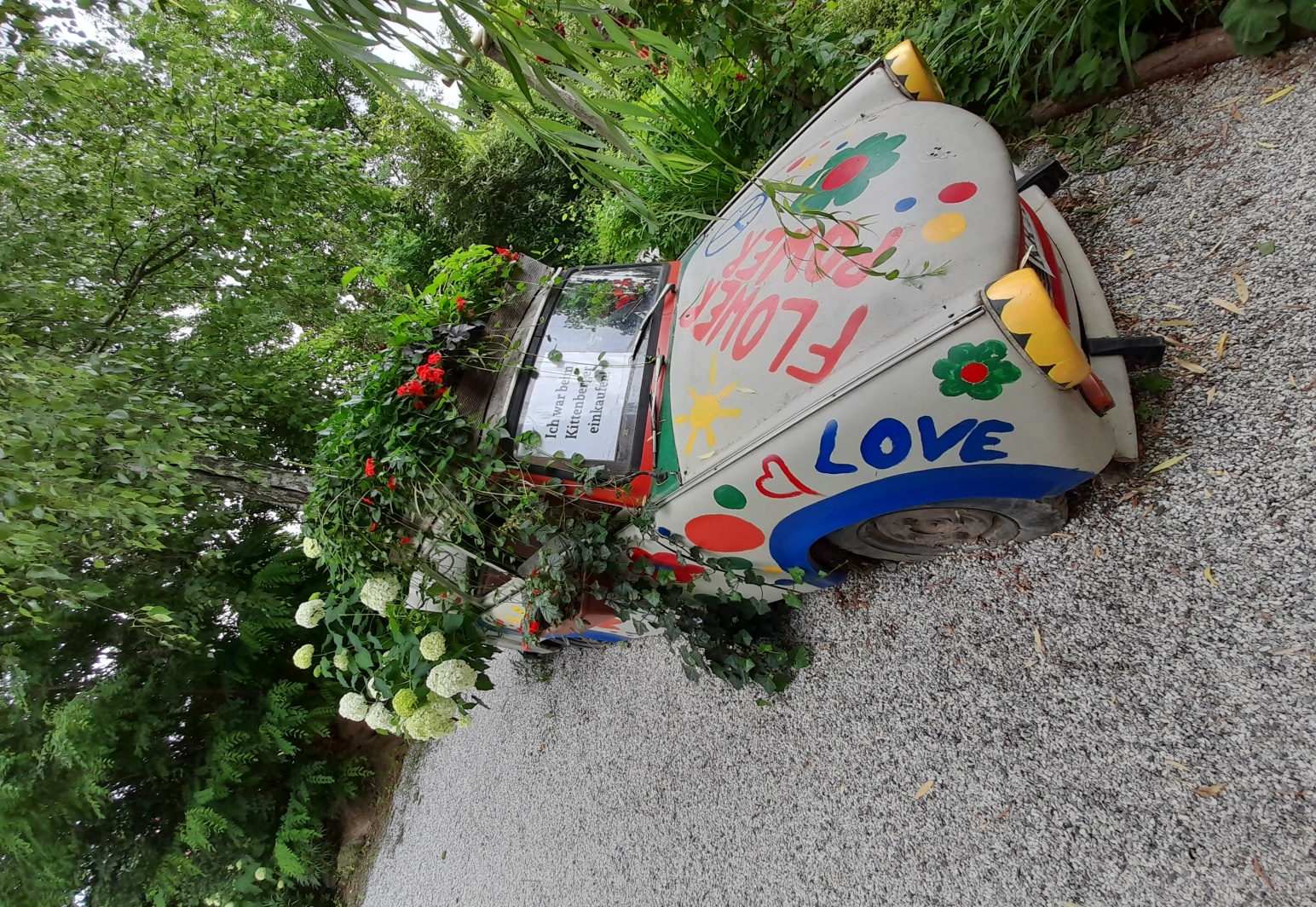 Studium sortimentu rostlin 
a typů zahrad
Odpoledne v Kittenberských 
zahradách
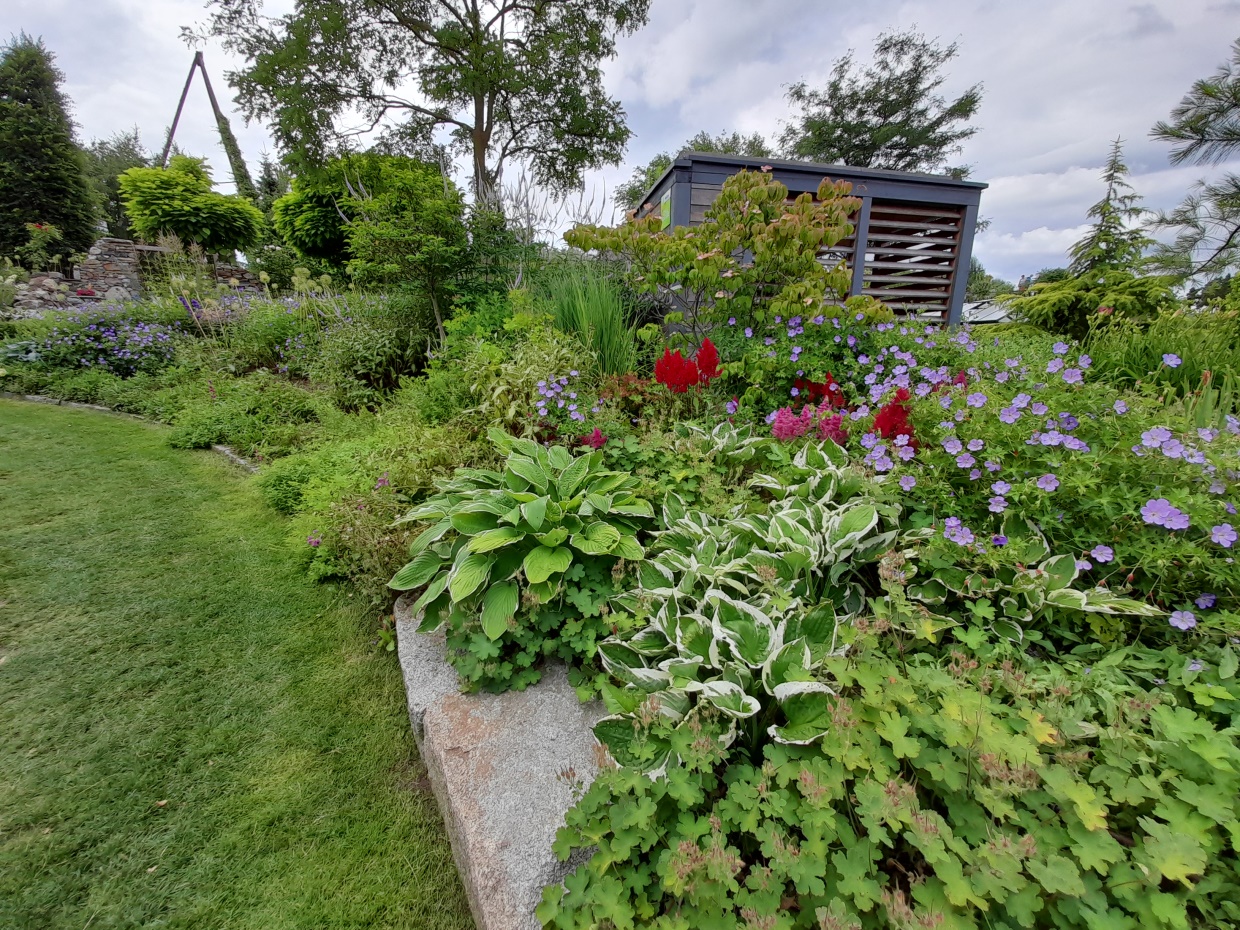 3.Den 					5.7. 2021
Klášter v Melku a prohlídka zámecké zahrady
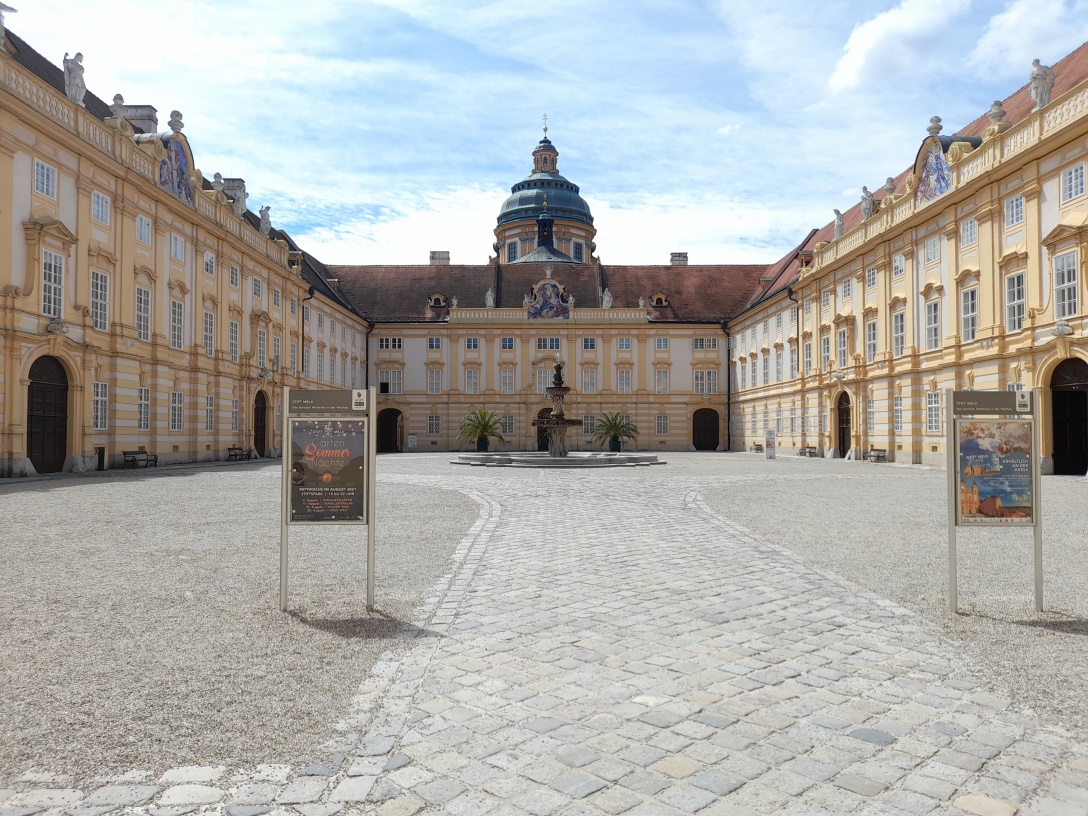 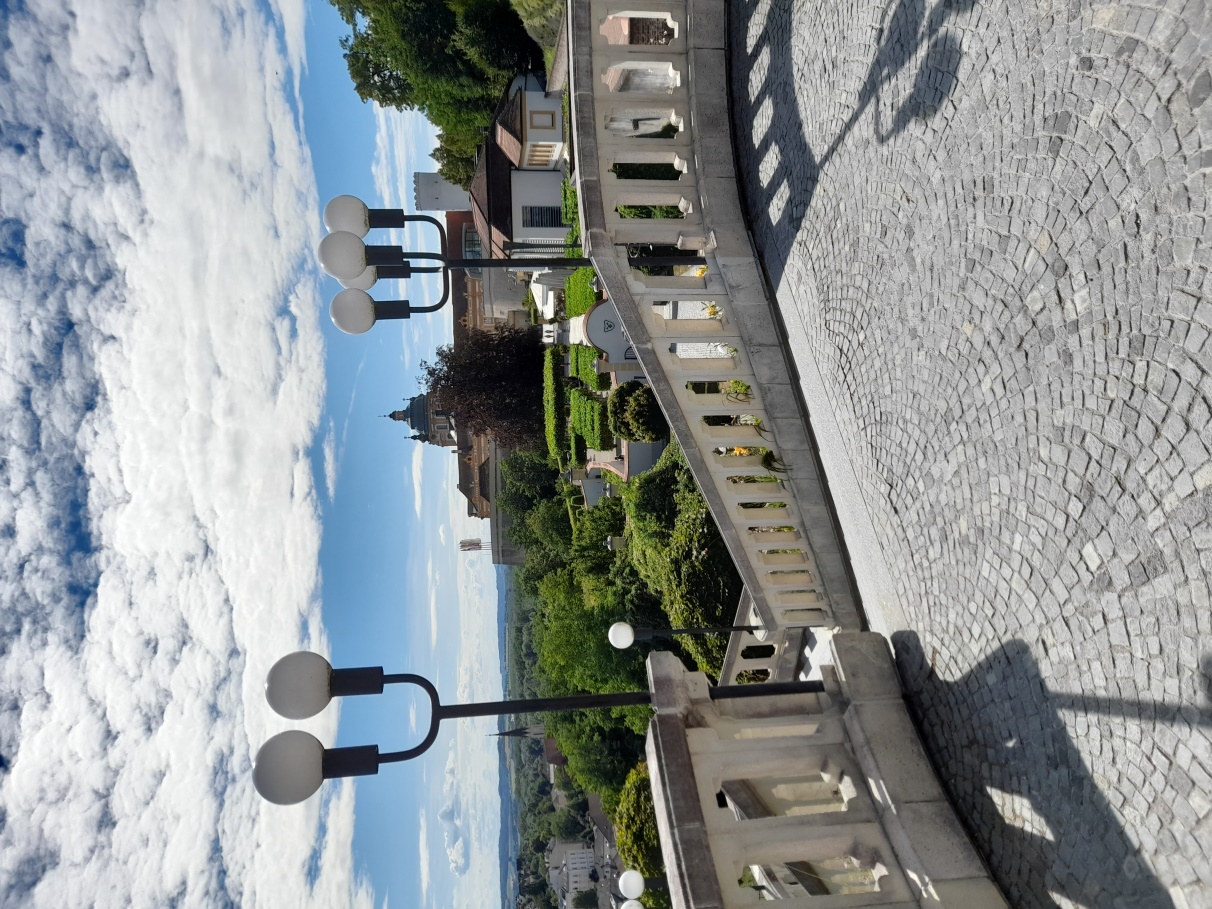 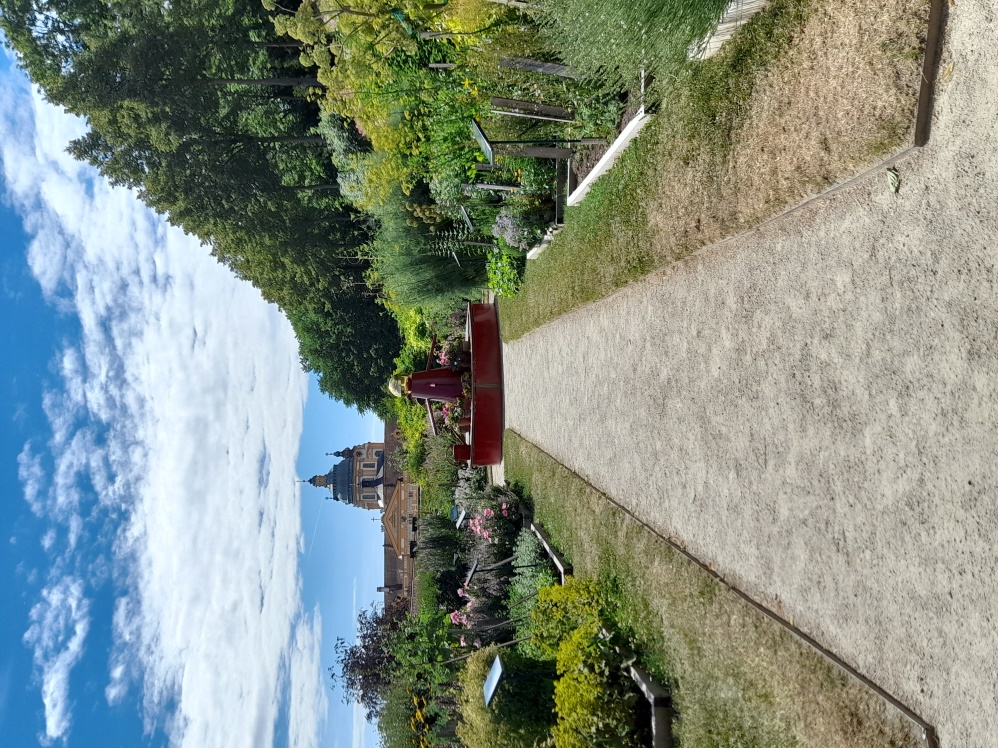 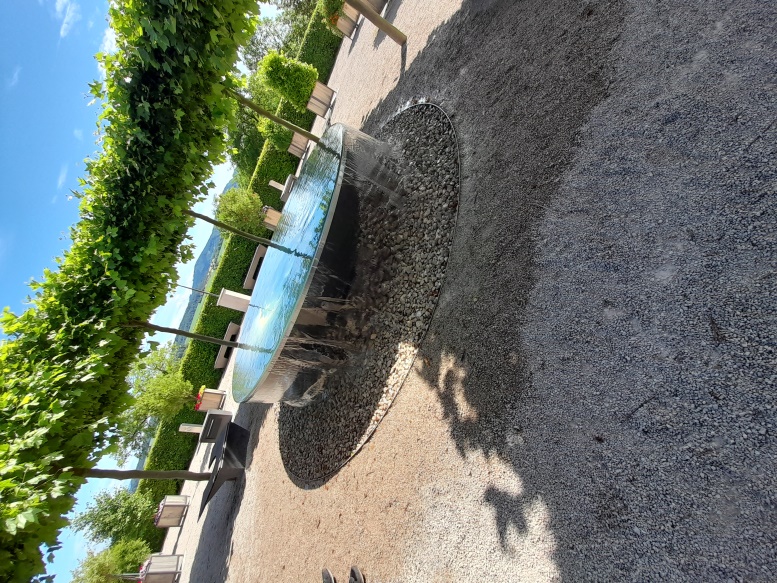 4. Den 					6.7. 2021
Školní zahrada (landscape department Am Rosenhügen)
Obnova trvalkového záhonu + vysazování nového trvalkového záhonu
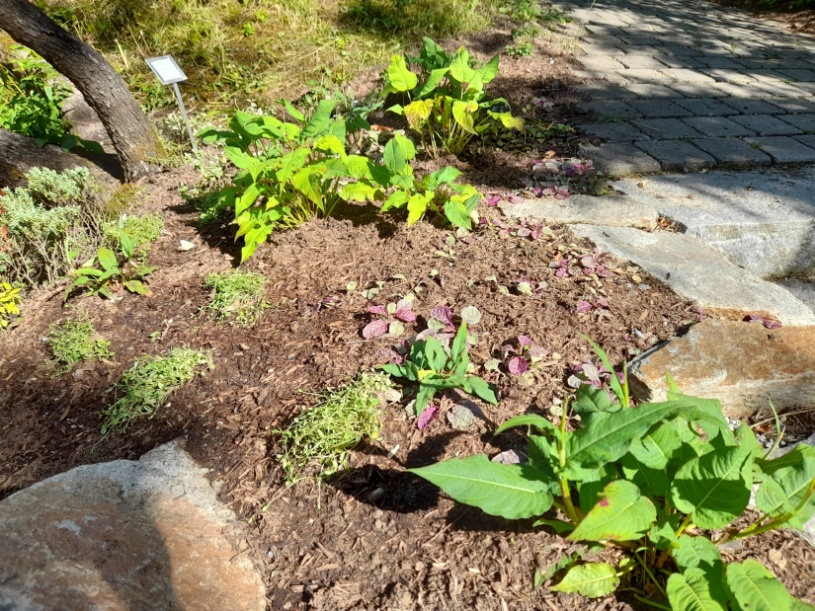 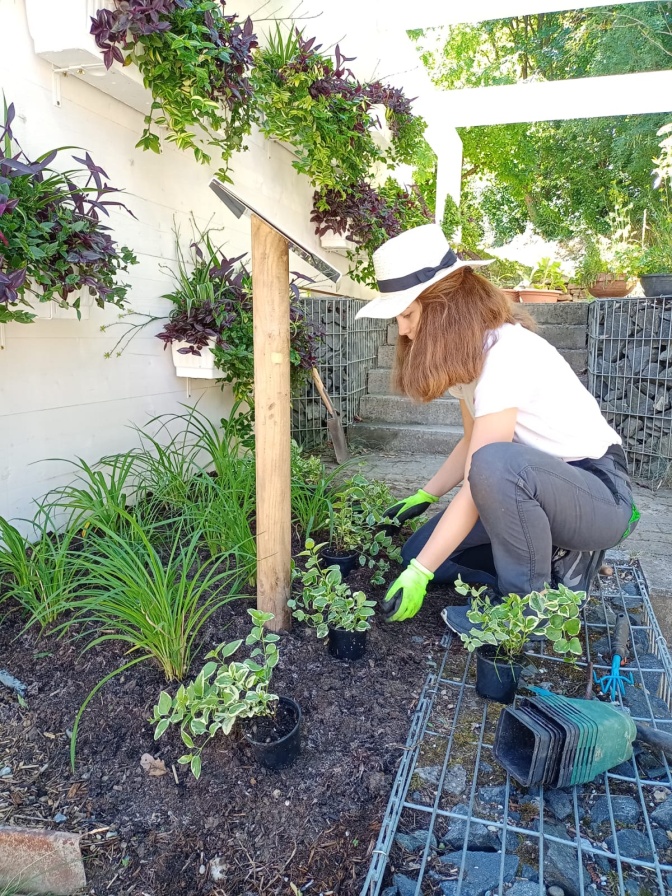 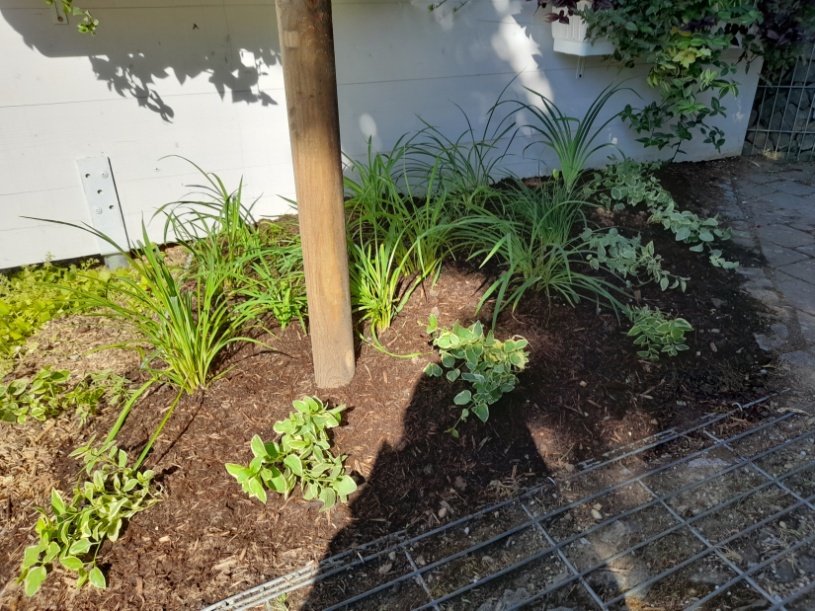 5.Den 					7.7.2021
Sadovnictví (landscape department Am Rosenhügen)
Zalévání + odplevelování + ukázka sadovnických projektů studentů
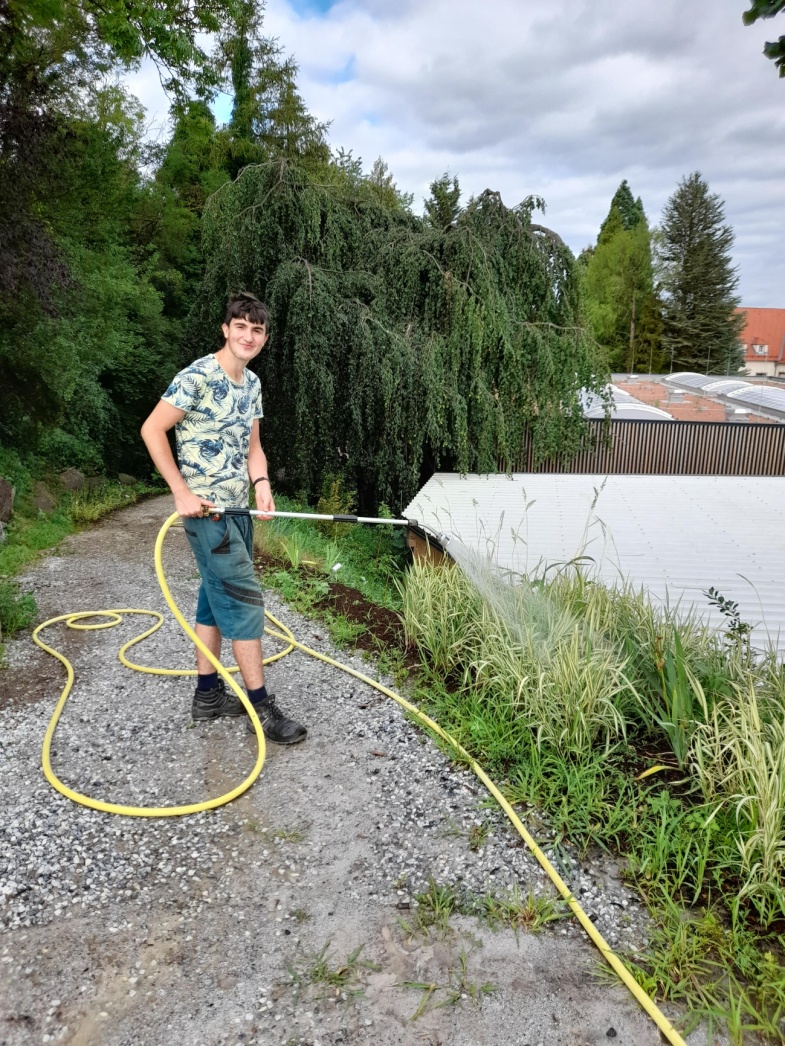 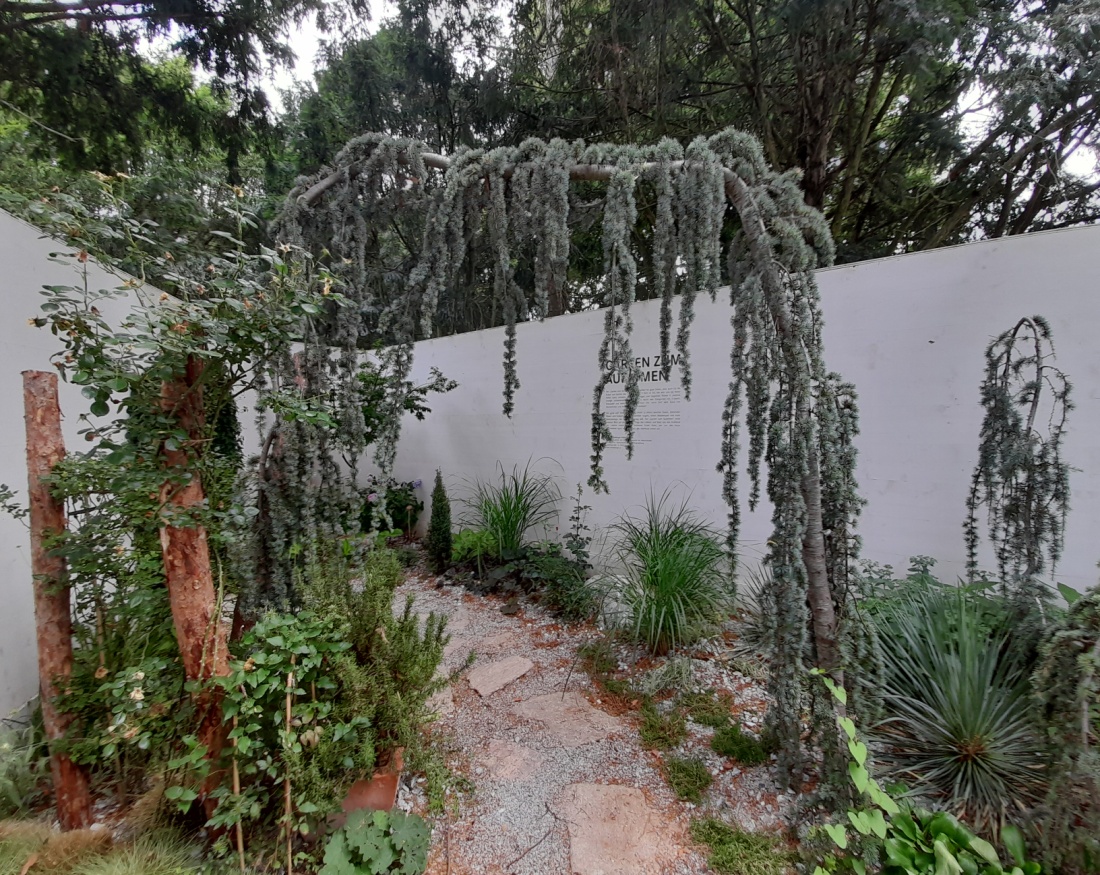 6.Den 					8.7. 2021
Sadovnictví (landscape department Am Rosenhügen)
Odplevelování + úklid cvičné haly
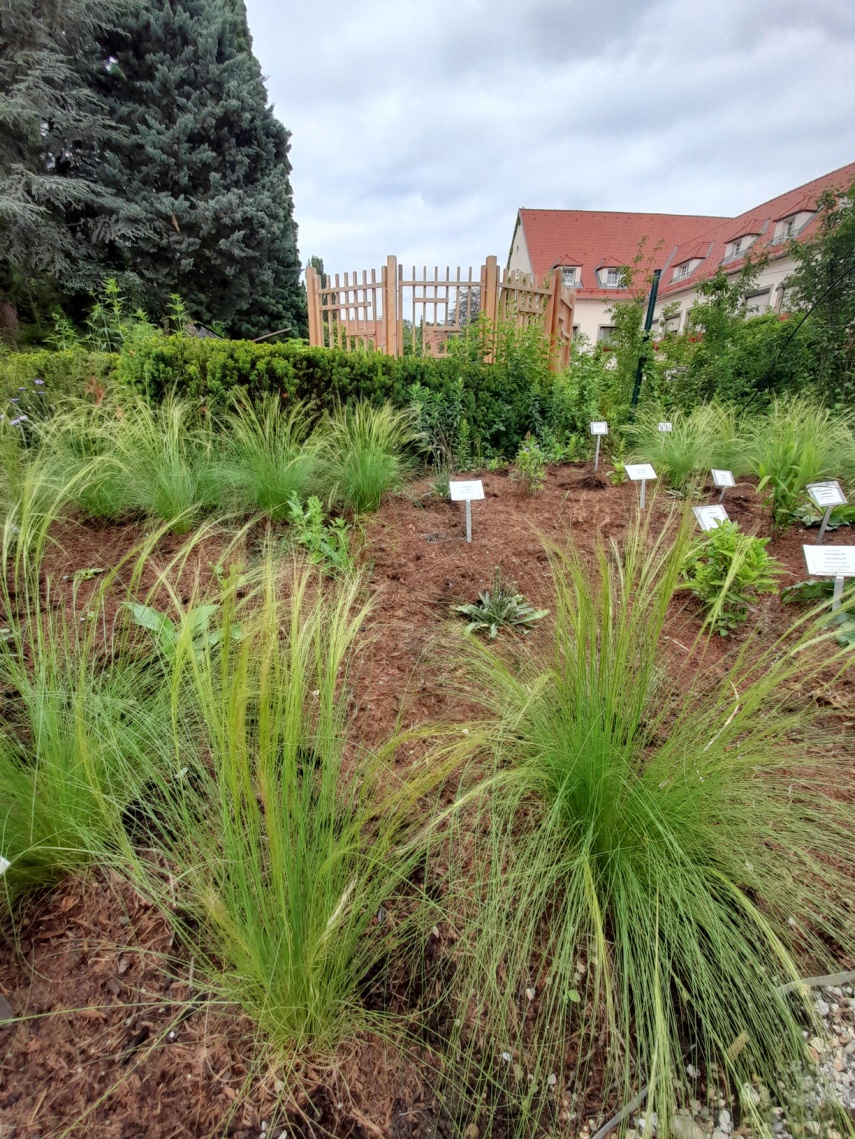 7.Den 					9.7. 2021
Květinářství (training Nursery Haindorf)
Množení rostlin
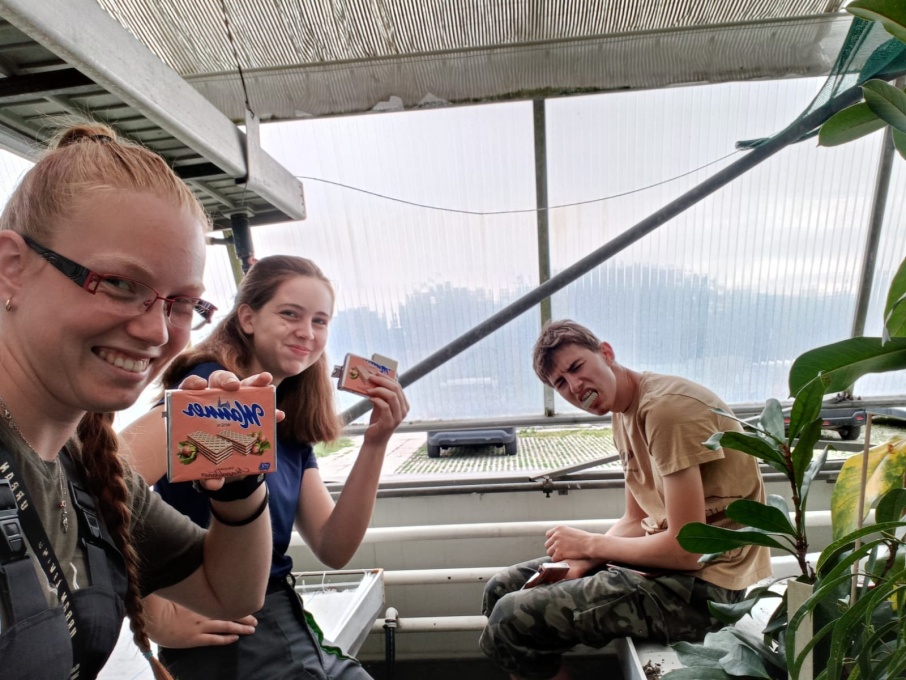 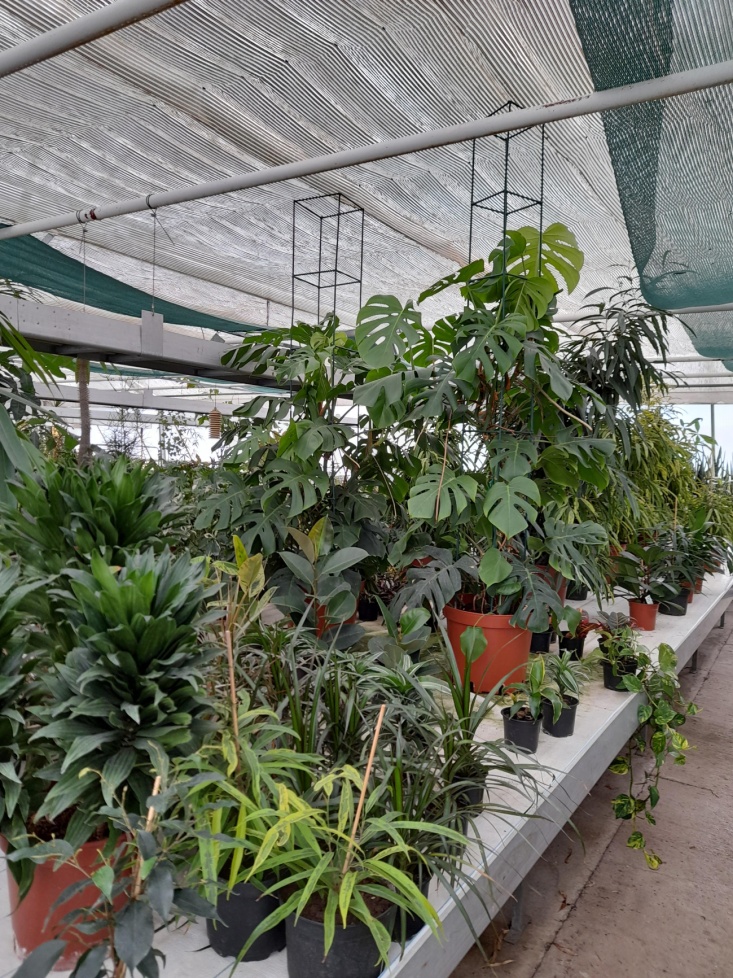 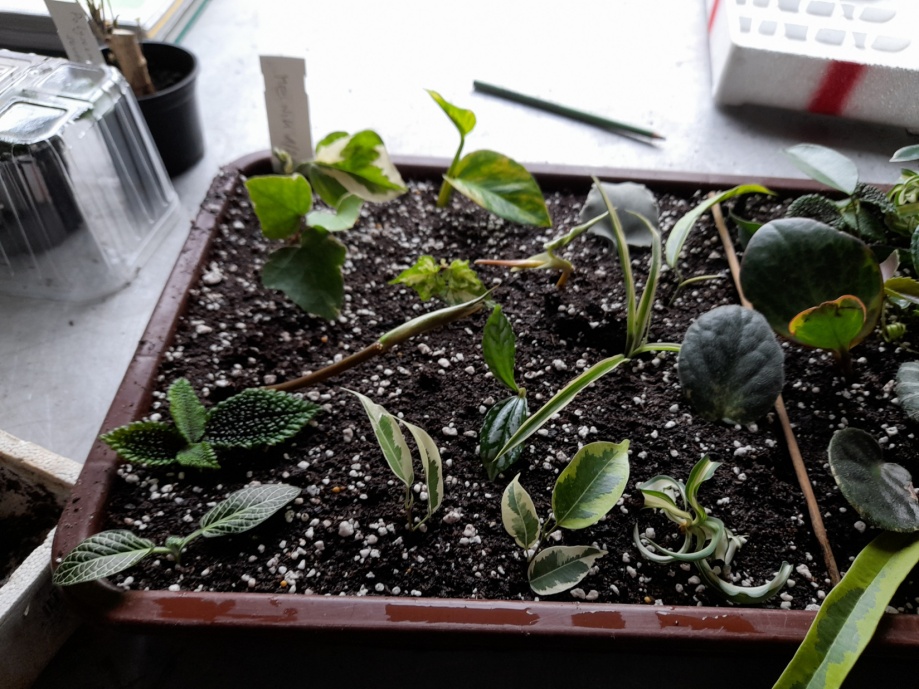 7.Den 					9.7. 2021
Květinářství – množení rostlin
Odpoledne prohlídka muzea – Loisium.
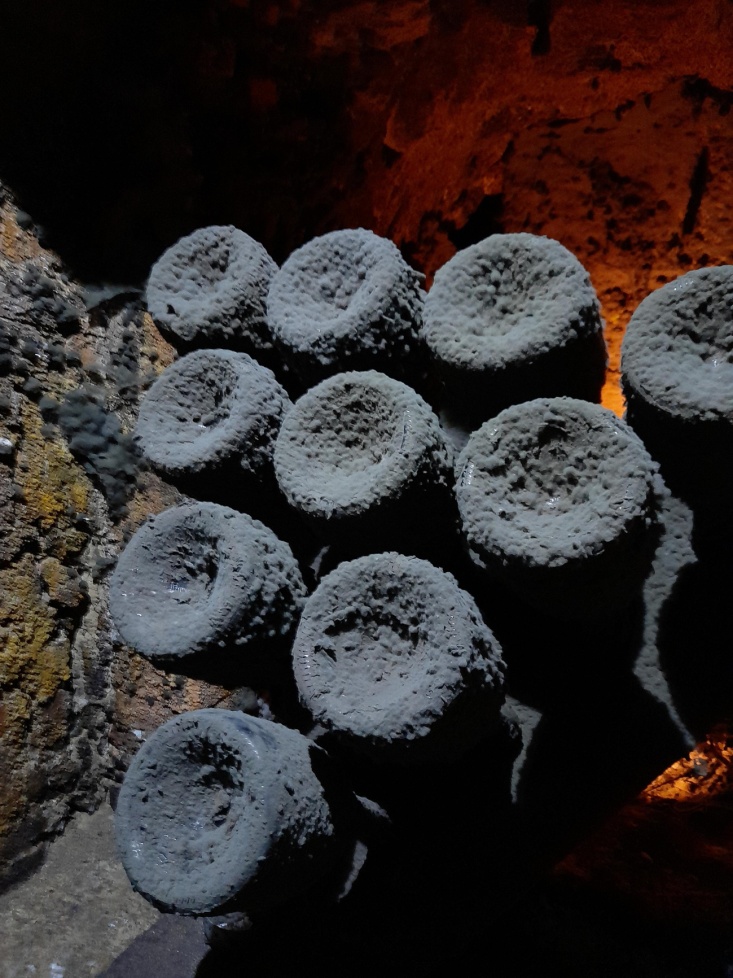 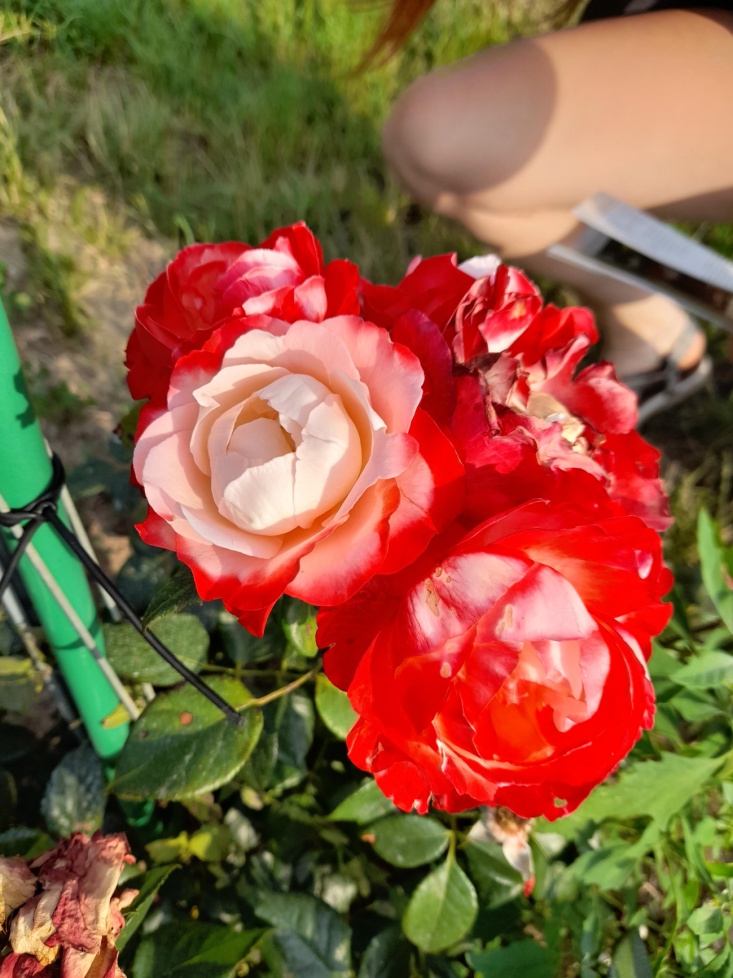 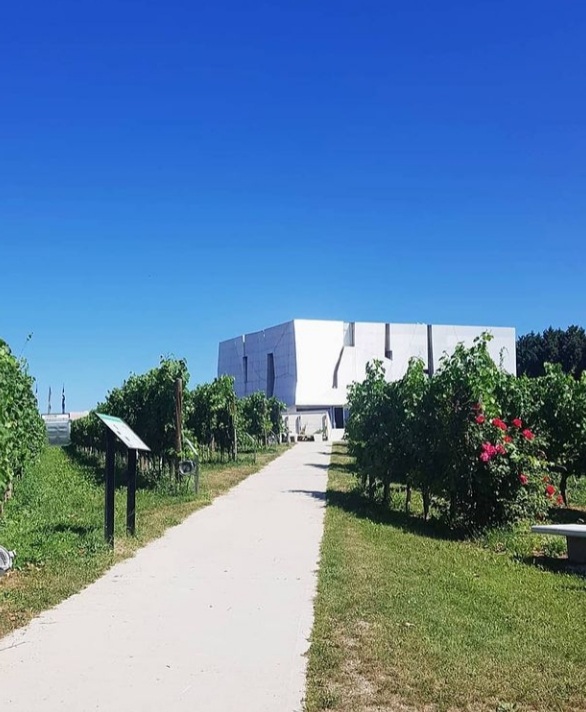 8.Den 					10.7.2021
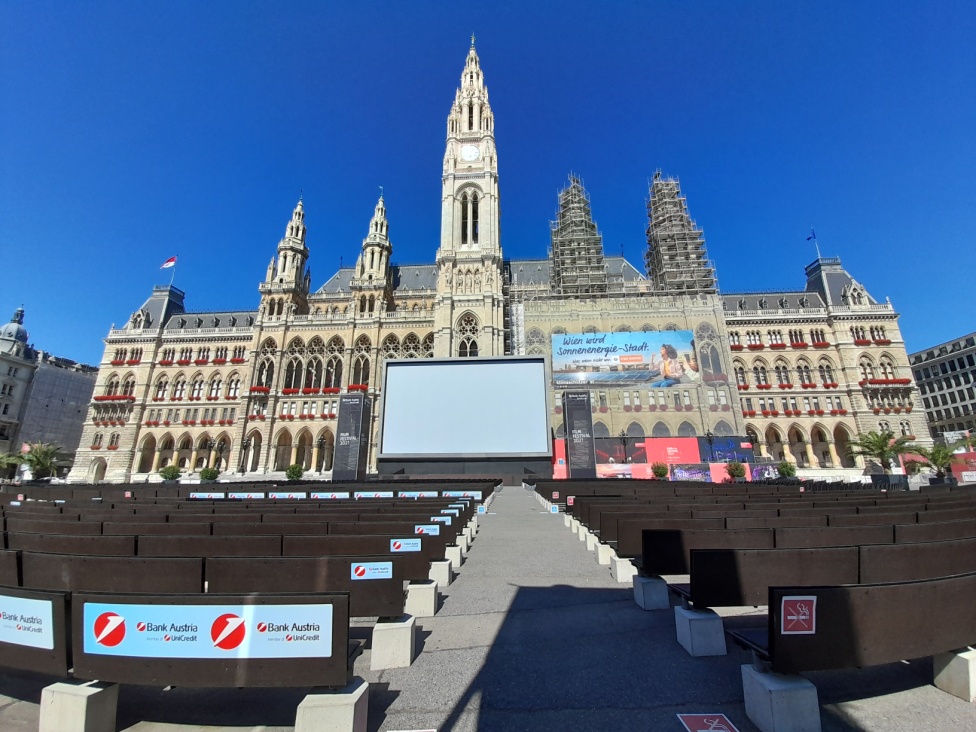 Návštěva Vídně
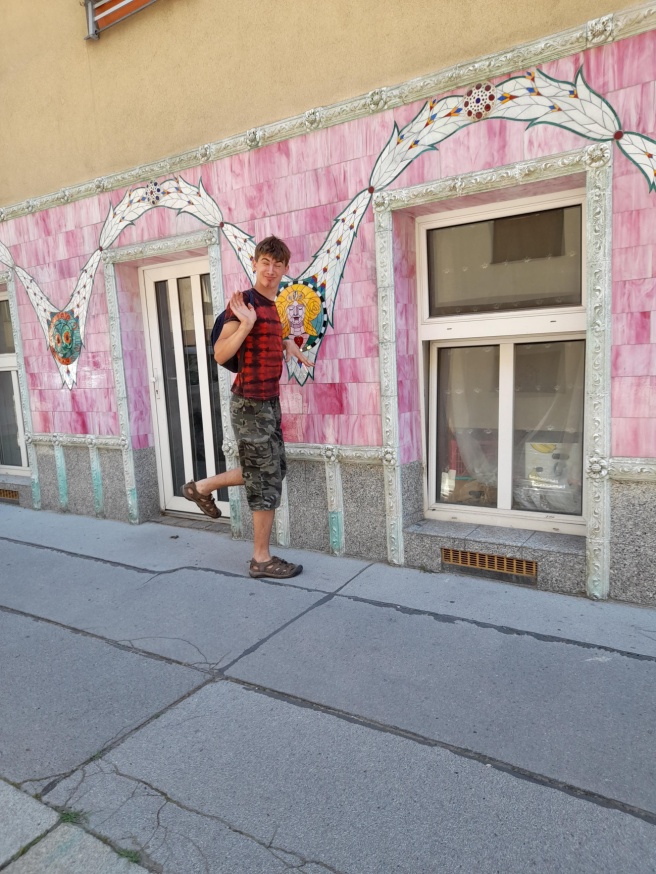 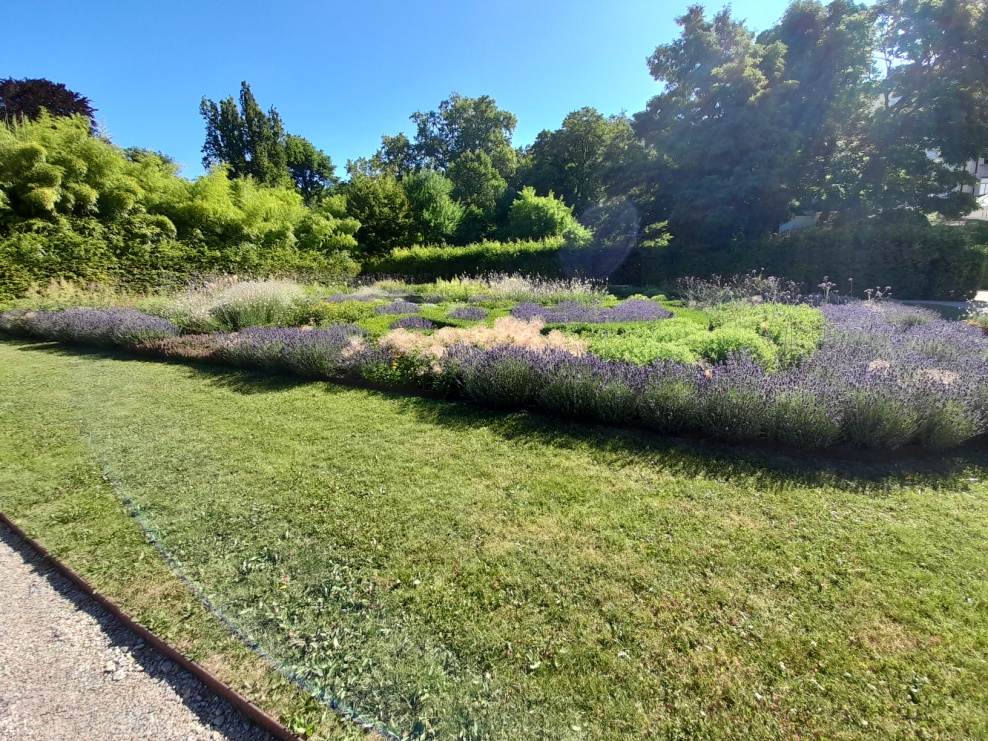 8.Den 					10.7.2021
Návštěva Vídně – katedrála sv. Štěpána + Hundertwasserhaus
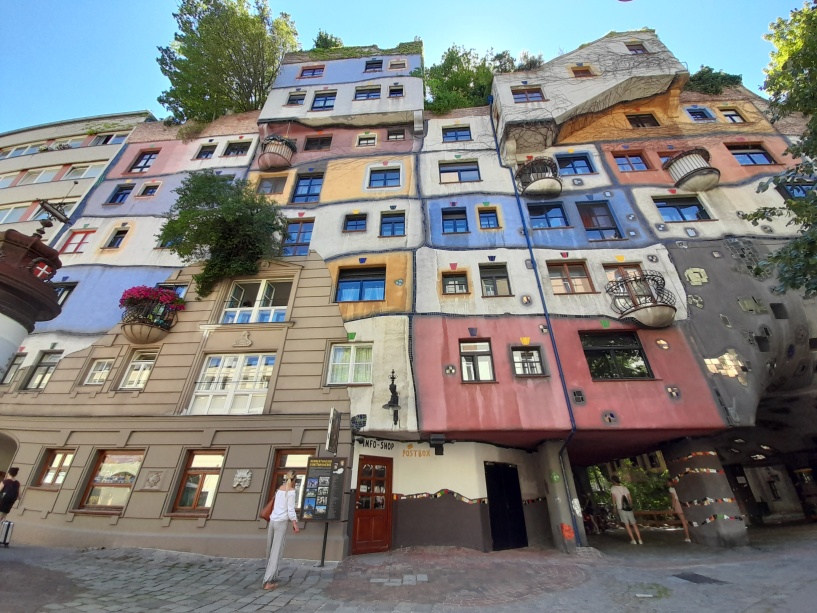 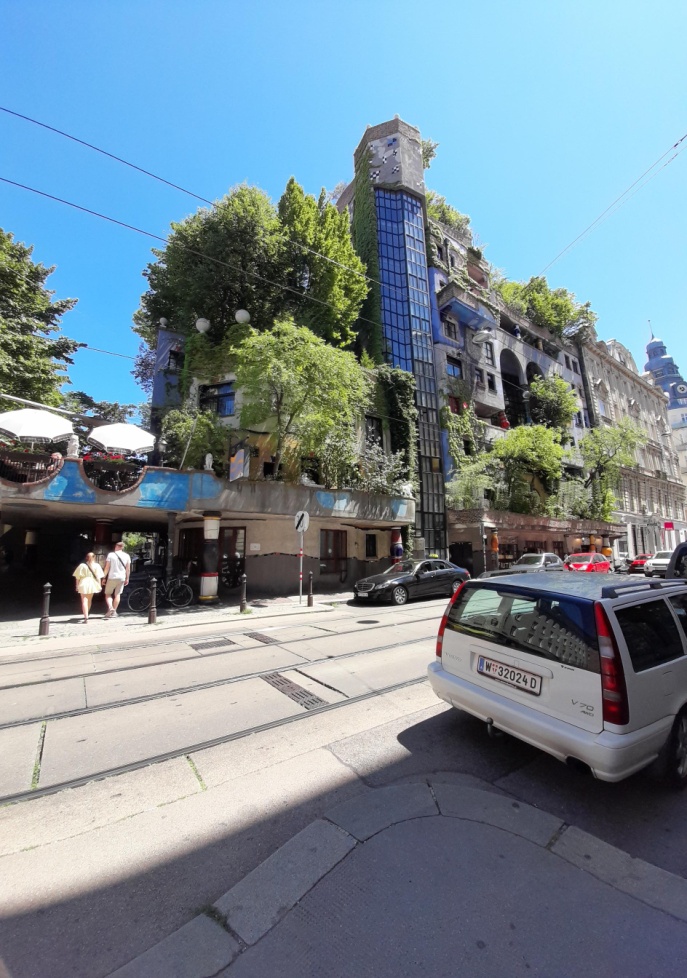 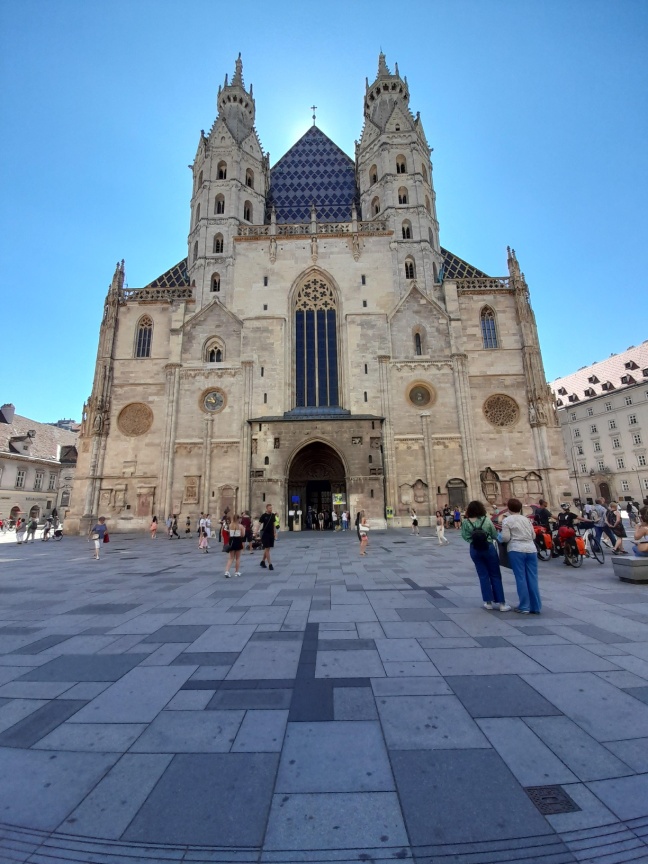 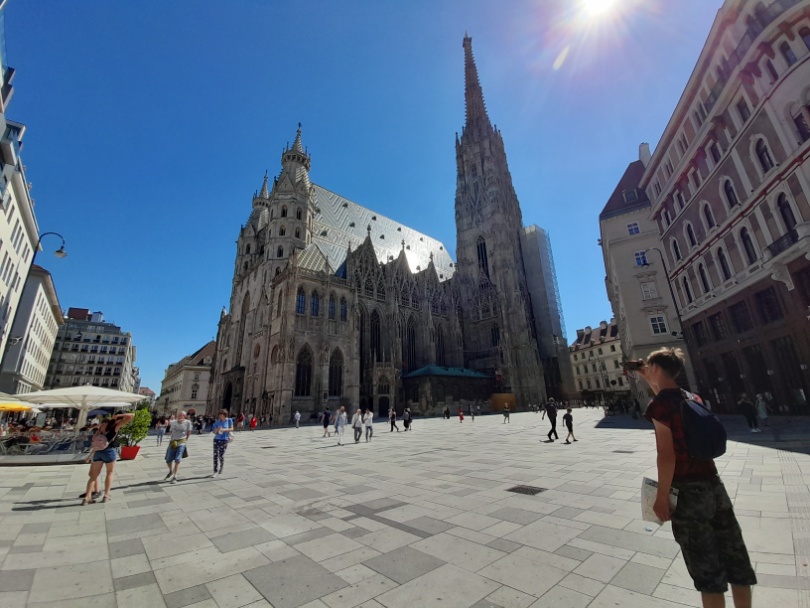 8.Den 					10.7.2021
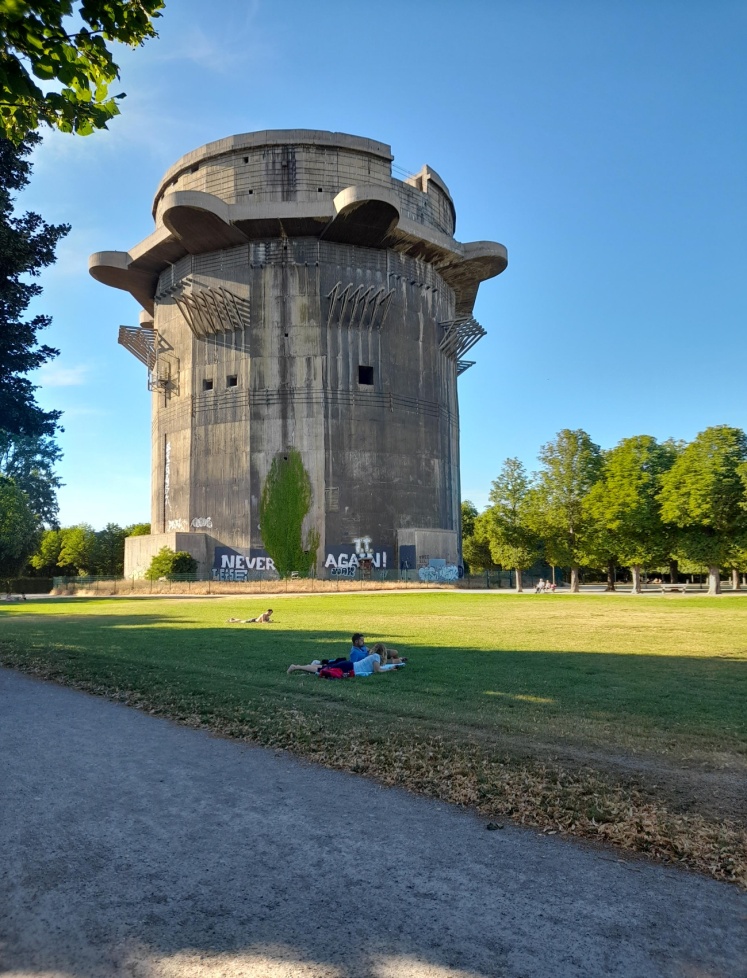 Návštěva Vídně – Schönbrunn + flakturm
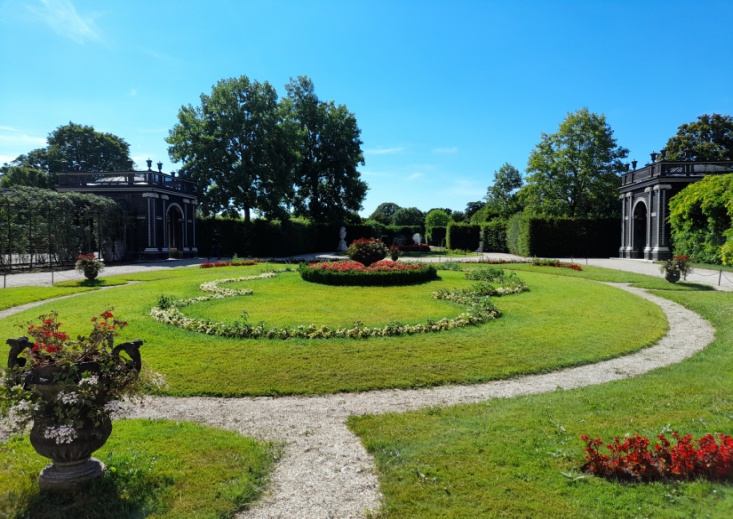 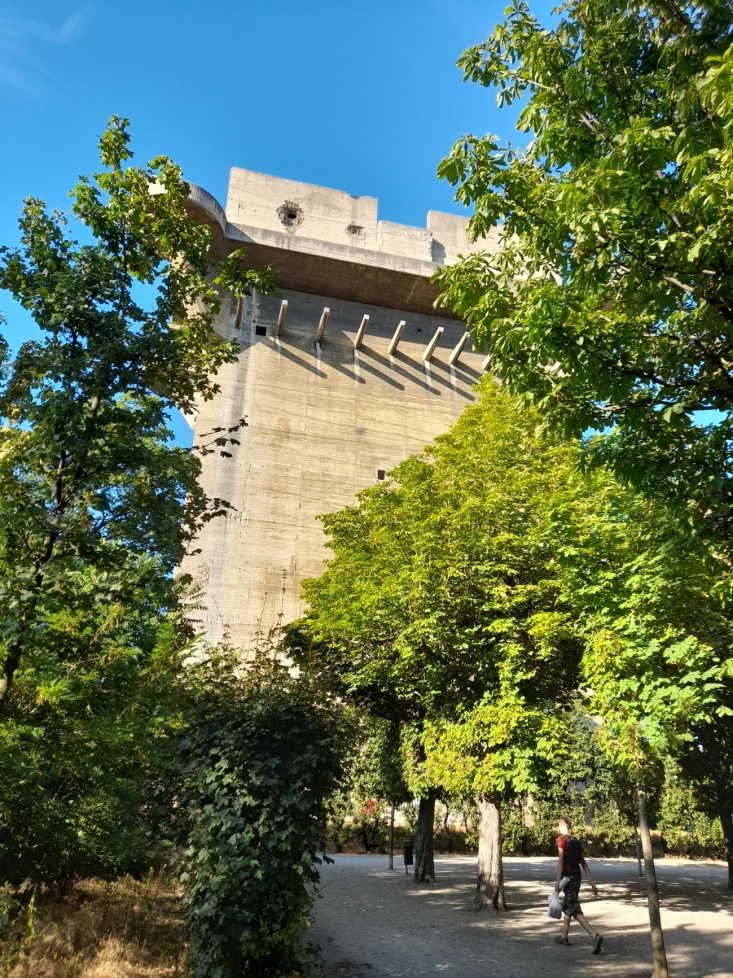 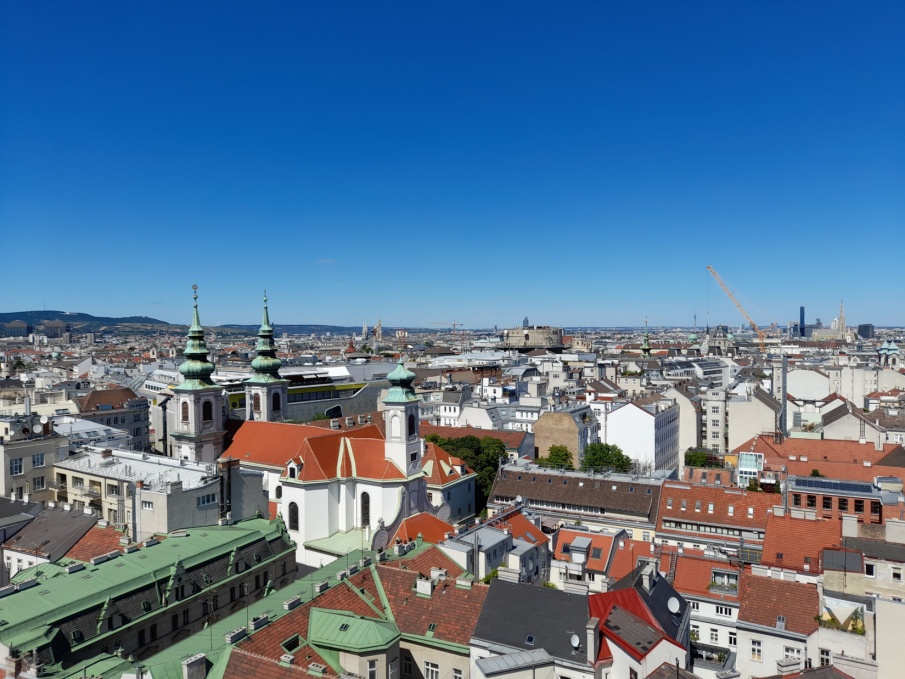 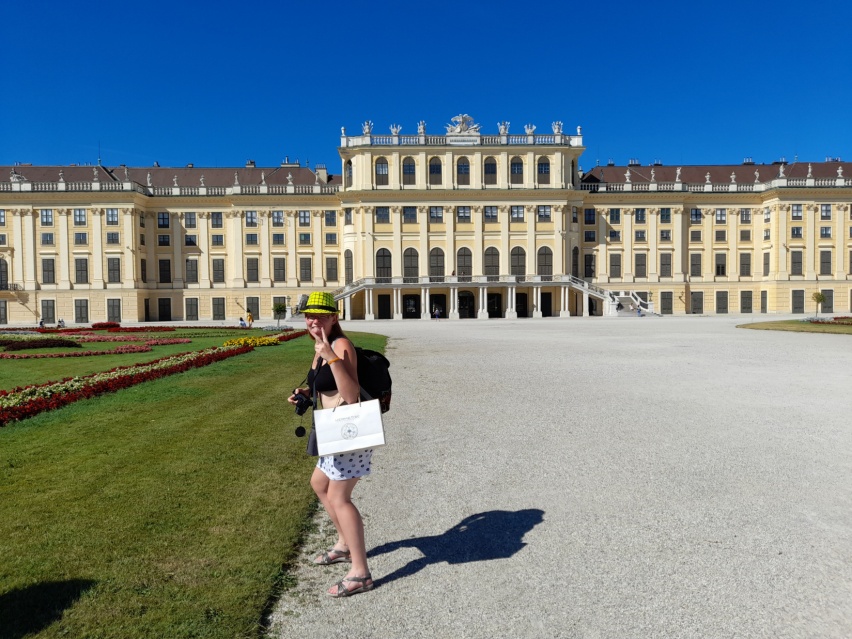 9.Den 					11.7.2021
Cyklovýlet na zámek Grafenegg +  procházka po vinné stezce v Langenlois
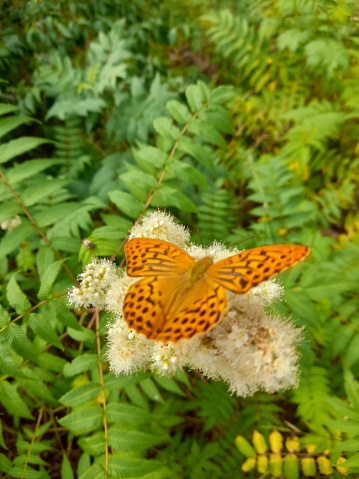 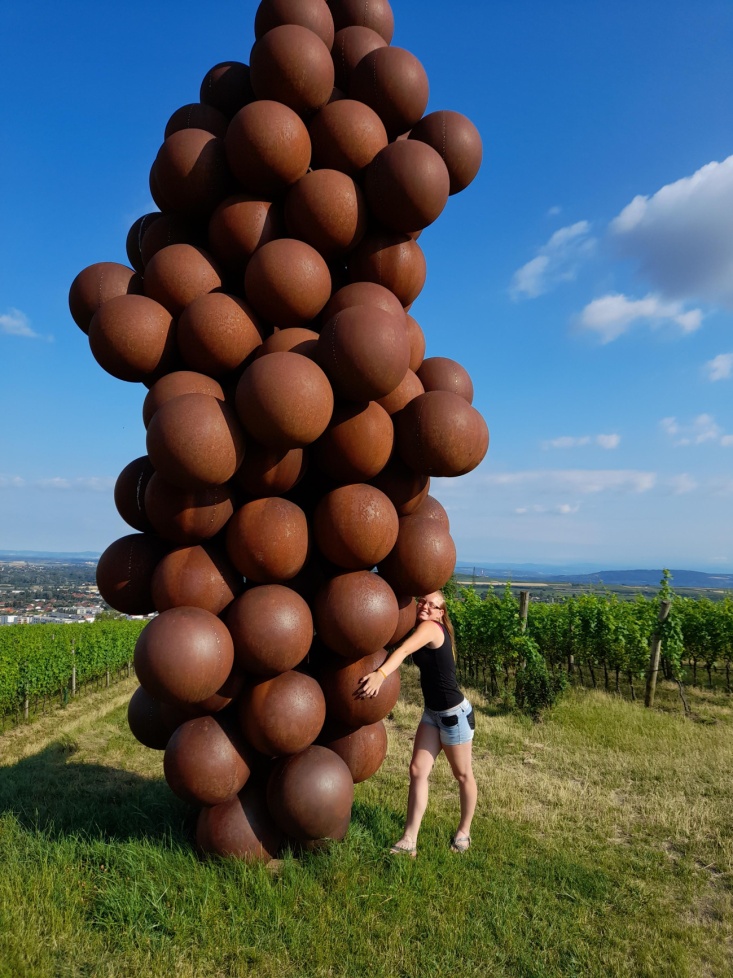 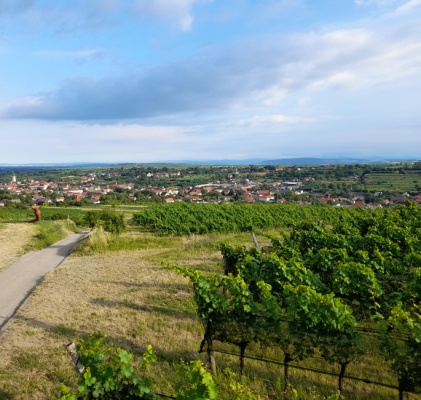 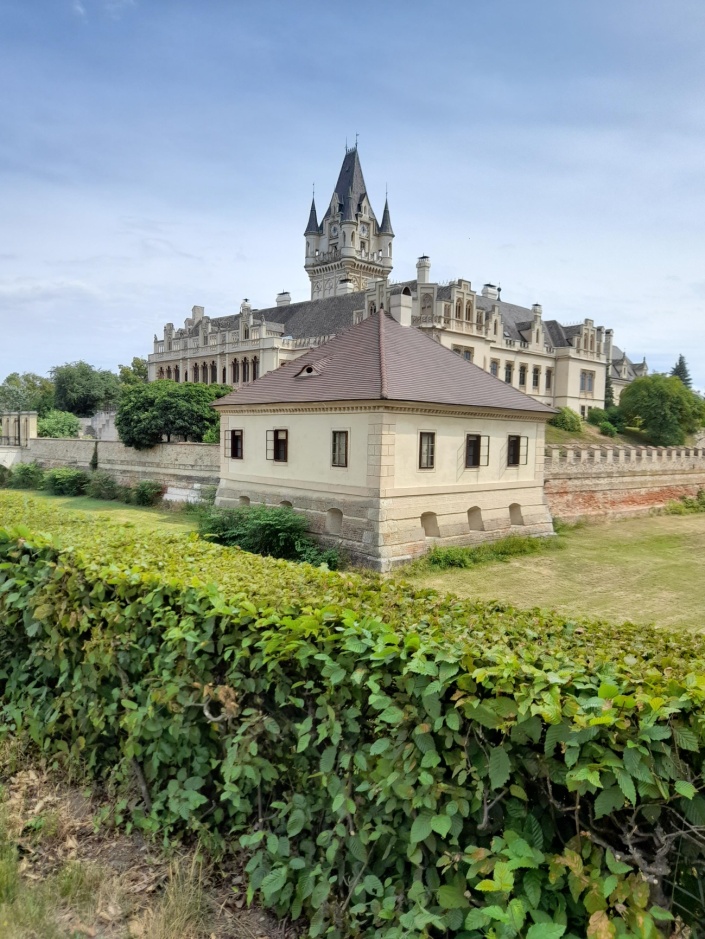 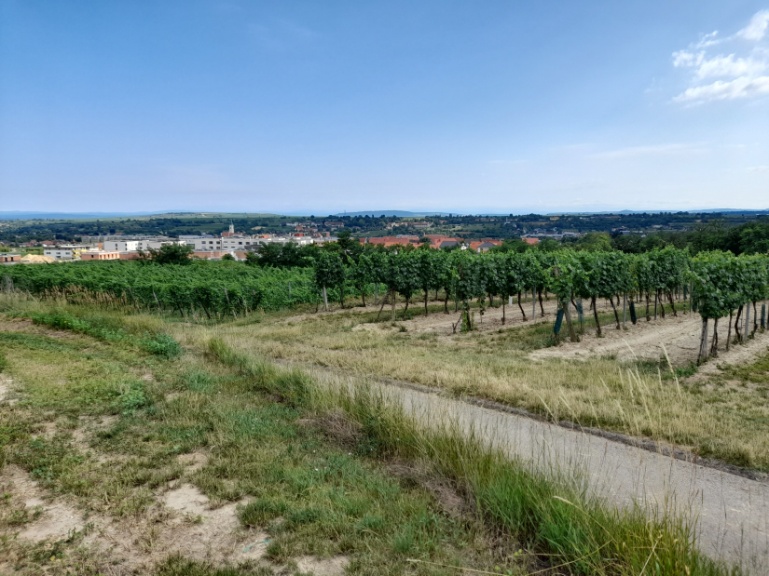 10.Den 					12.7.2021
Květinářství (školní skleníky)
Údržba truhlíků
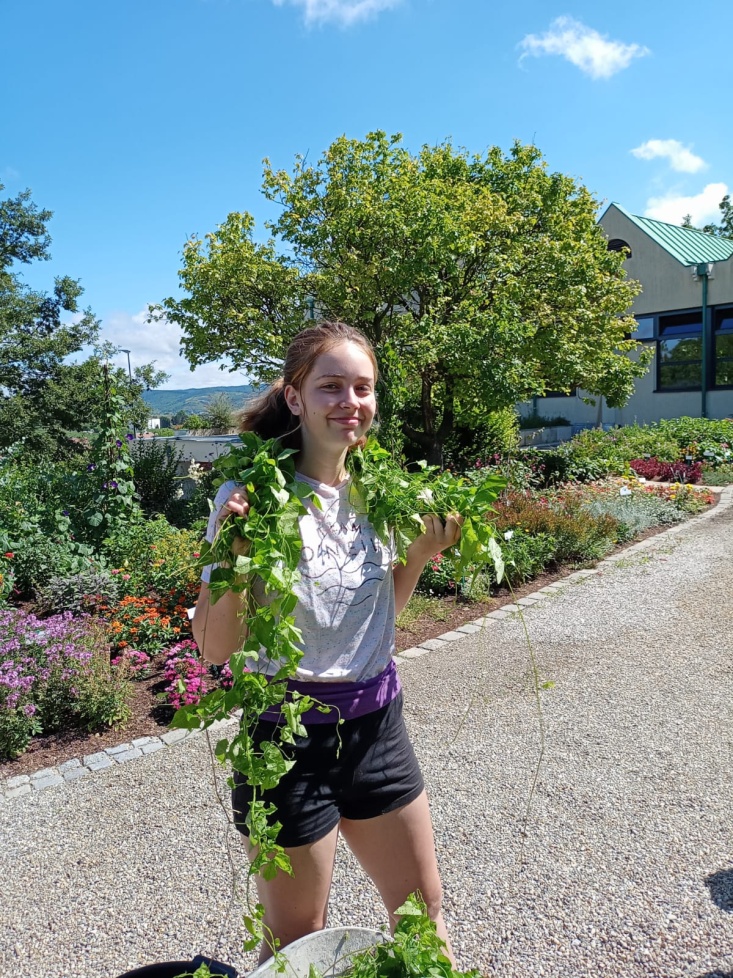 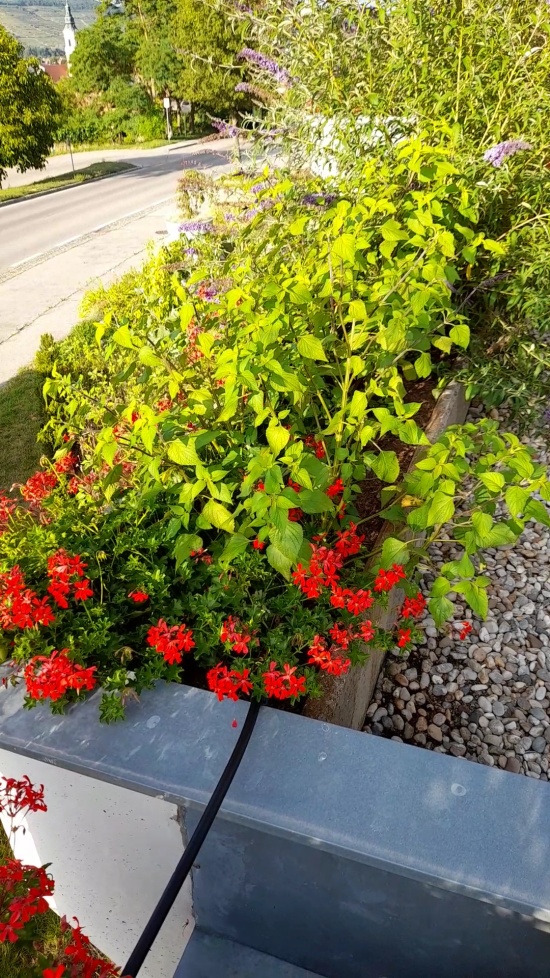 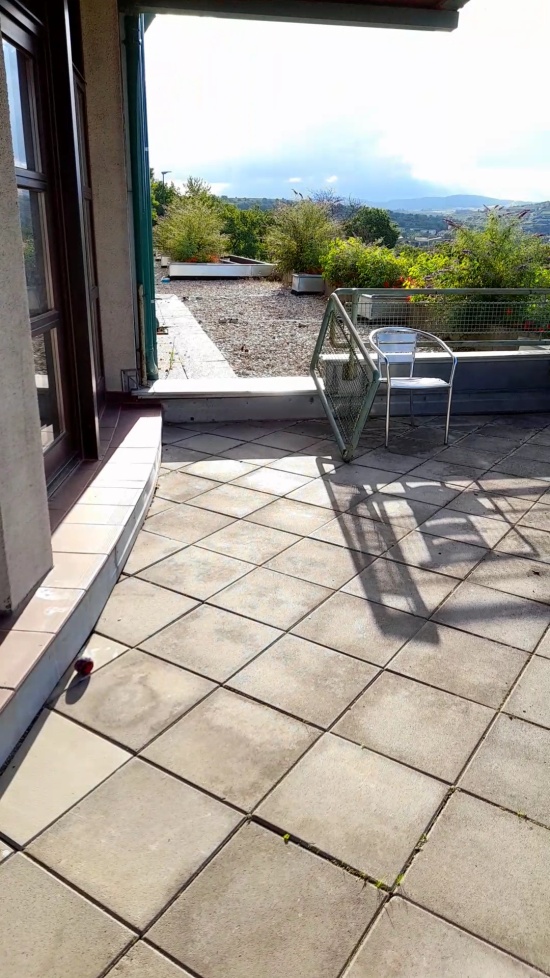 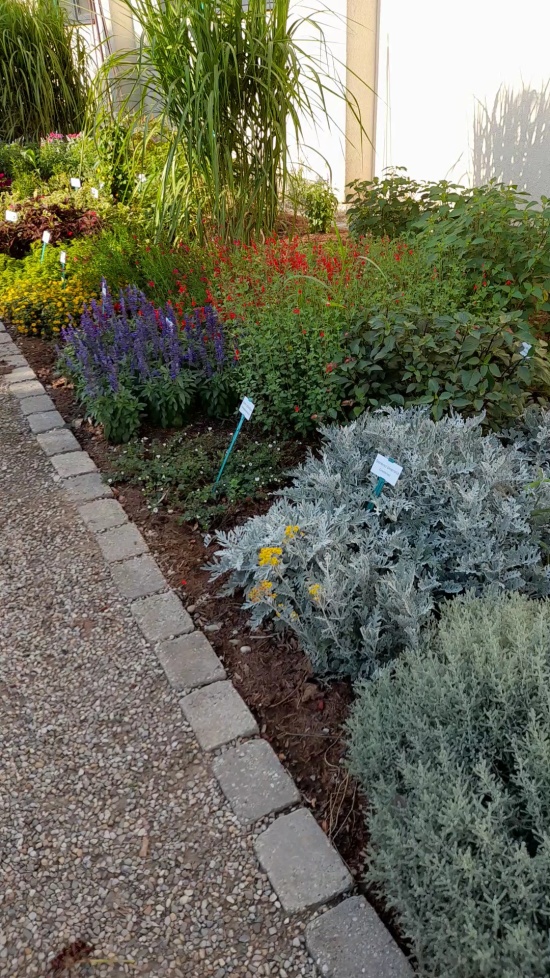 11.Den 					13.7.2021
Květinářství (školní skleníky)
Zmlazování trvalek + tvarování keříků + odplevelování skleníků
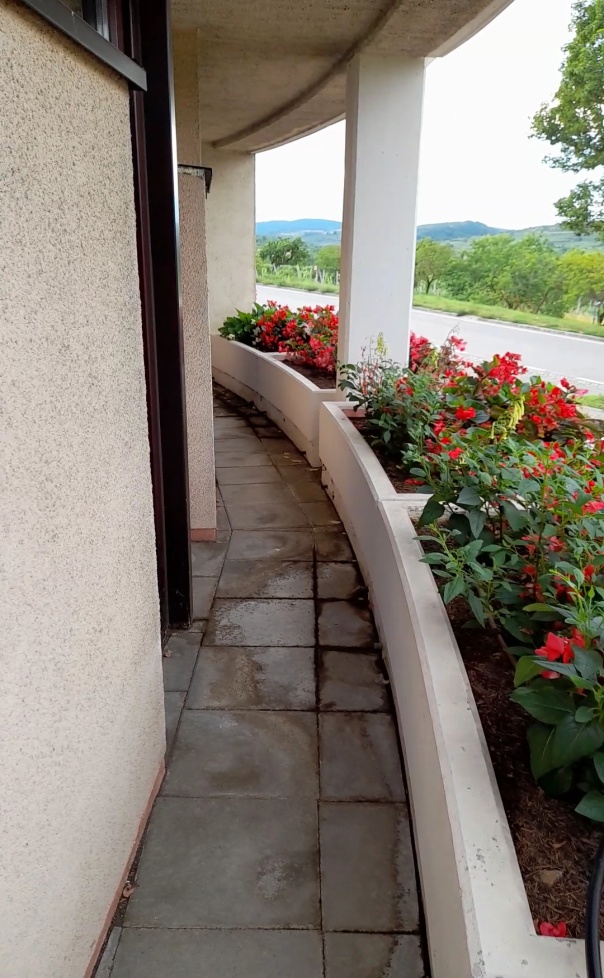 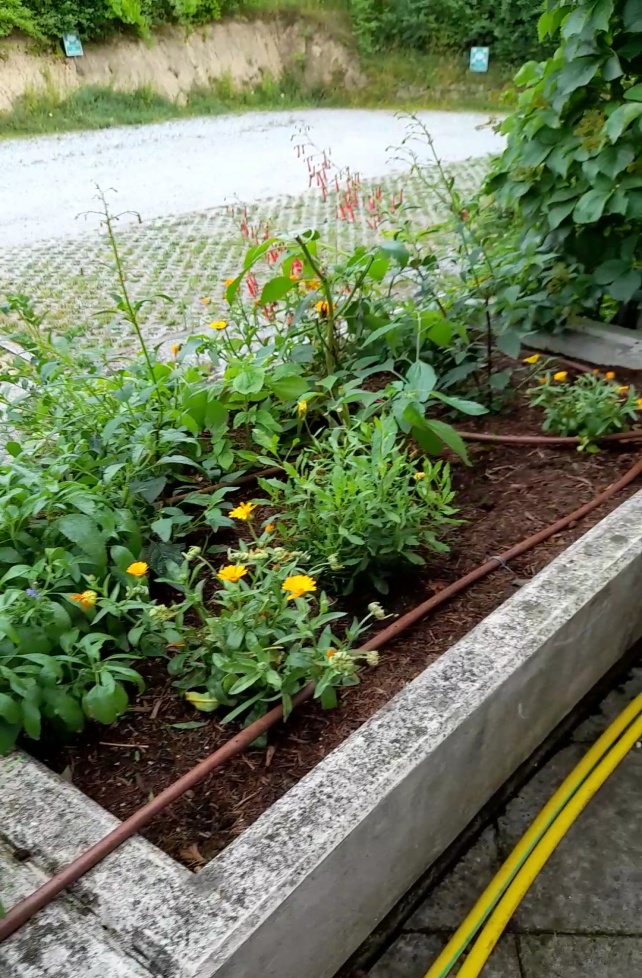 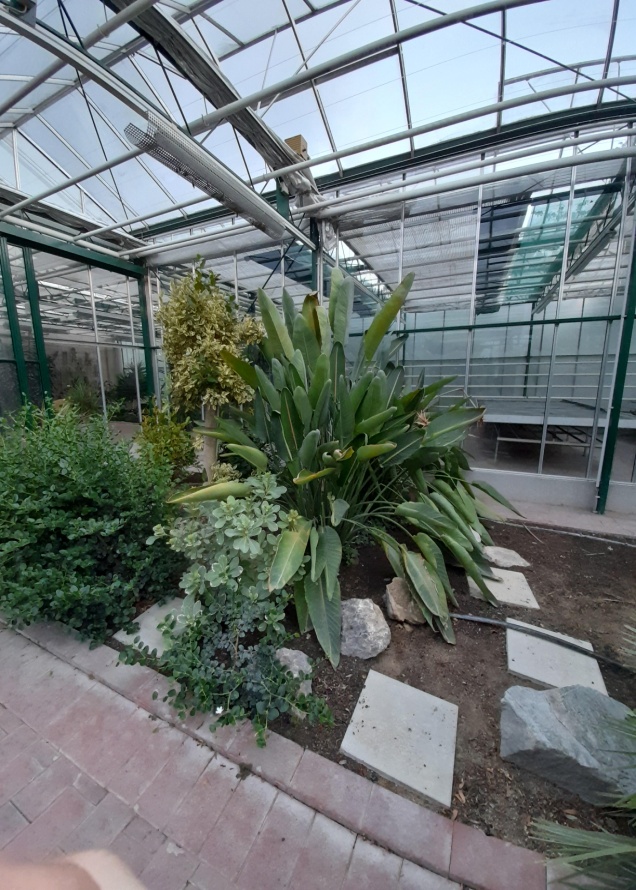 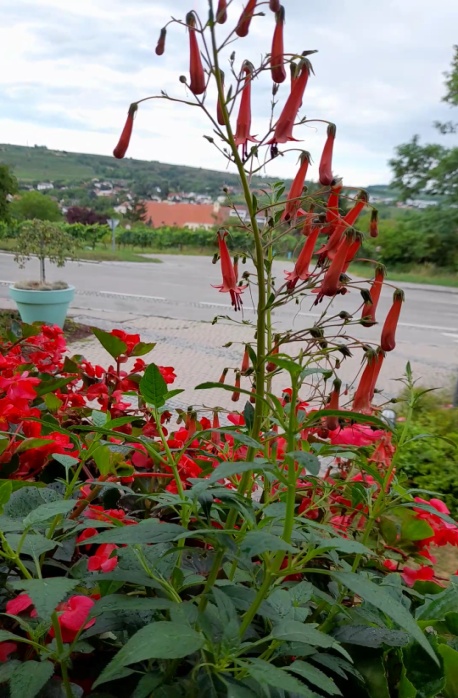 12.Den 					14.7.2021
Květinářství (training Nursery Haindorf)
Očišťování gerber + množení vegetativní - řízkování meduňky + očišťování alstromérií + zastřihávání pažitky
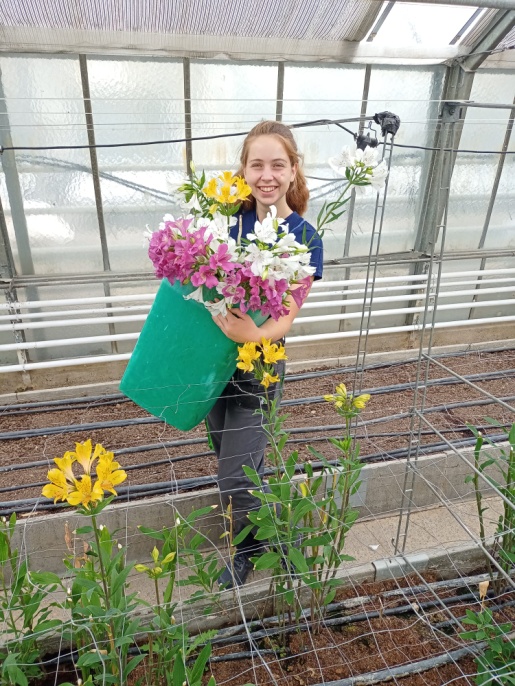 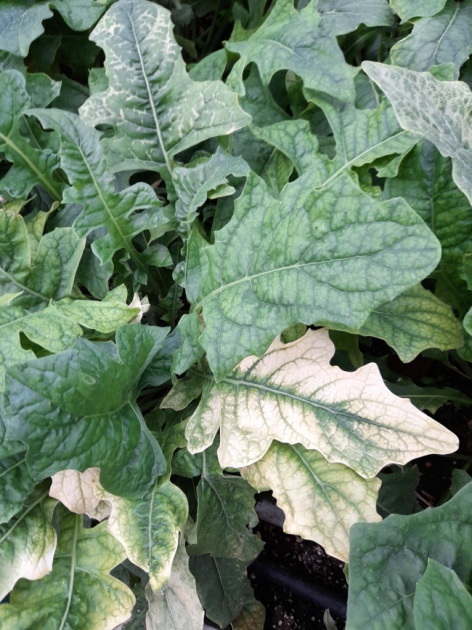 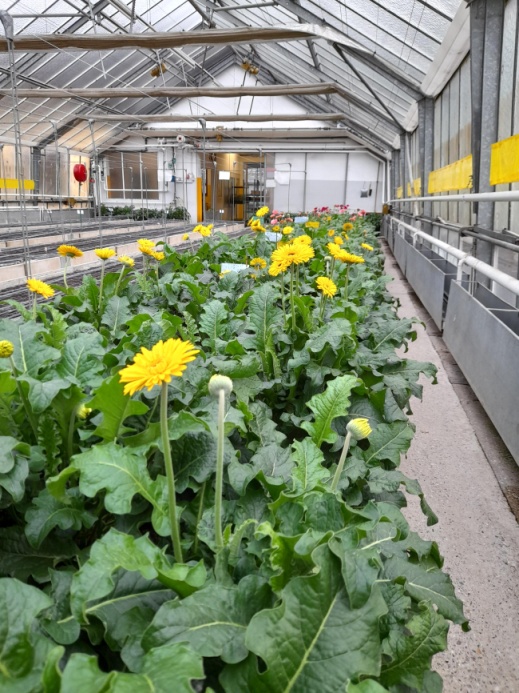 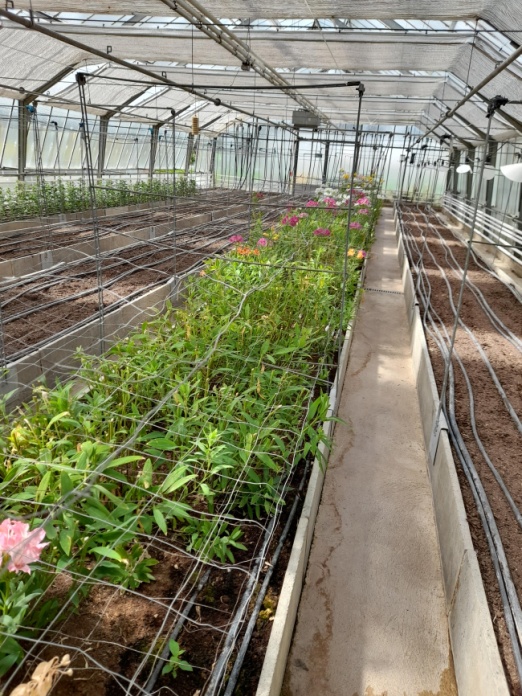 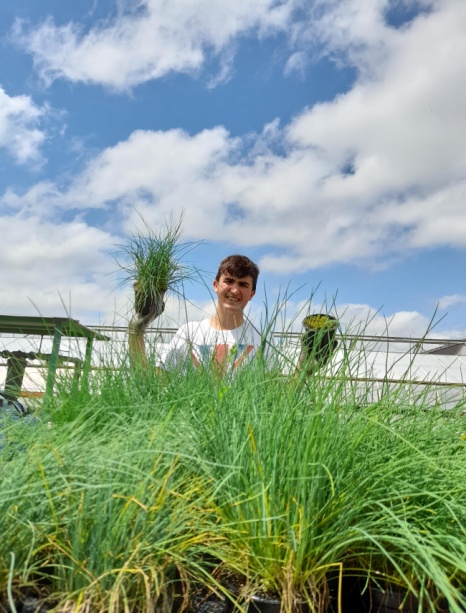 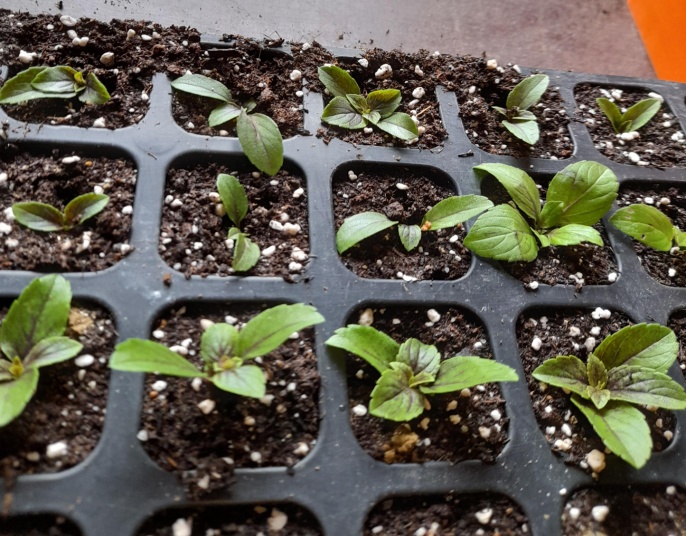 12.Den 					14.7.2021
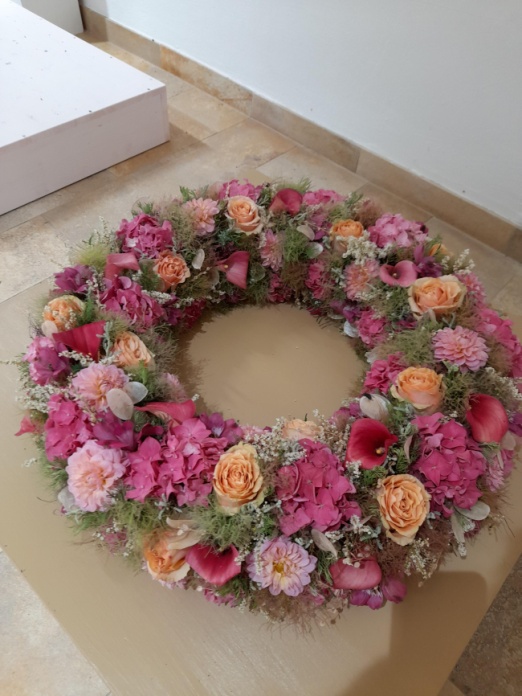 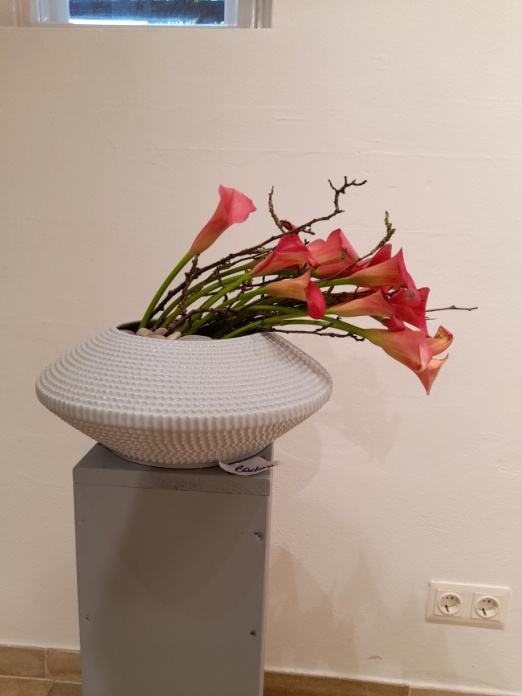 Ukázka floristických prací
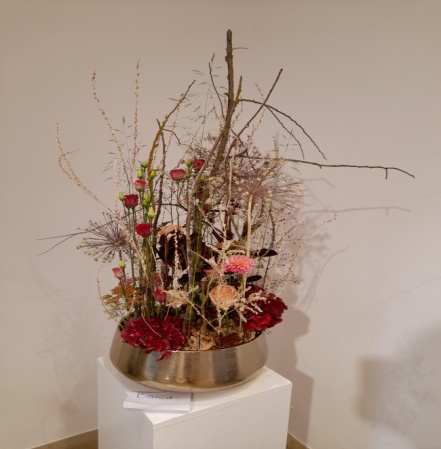 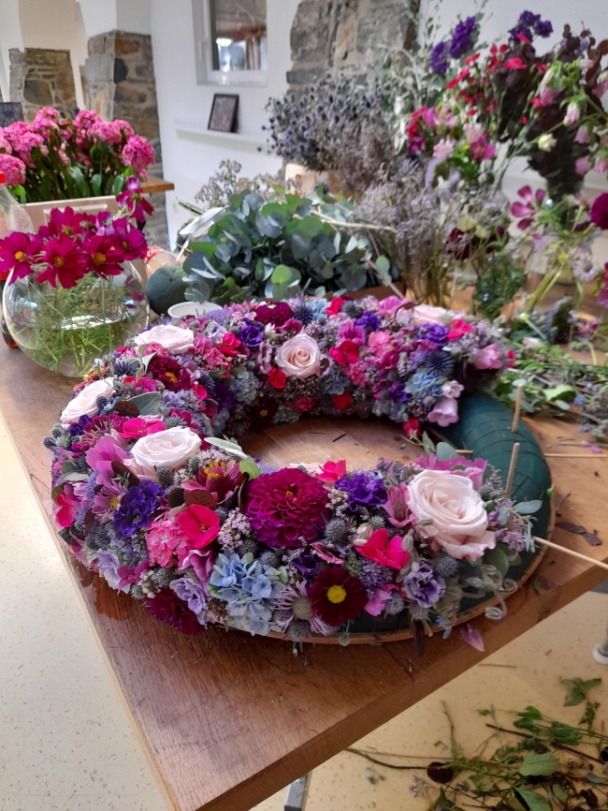 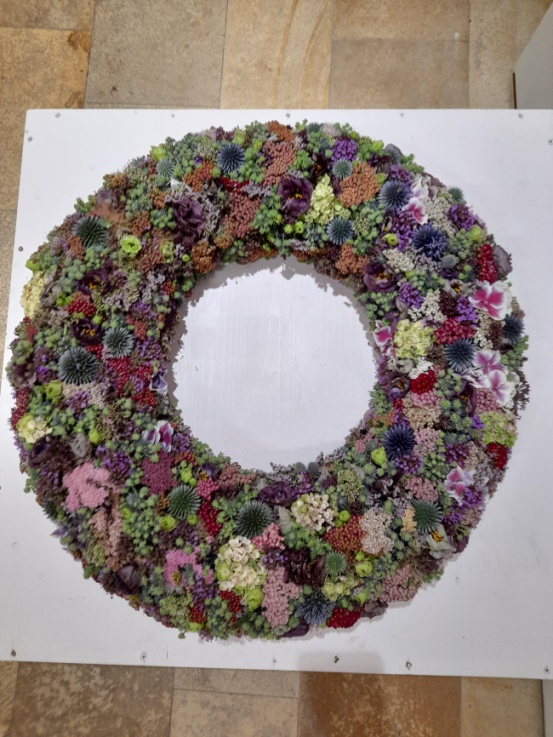 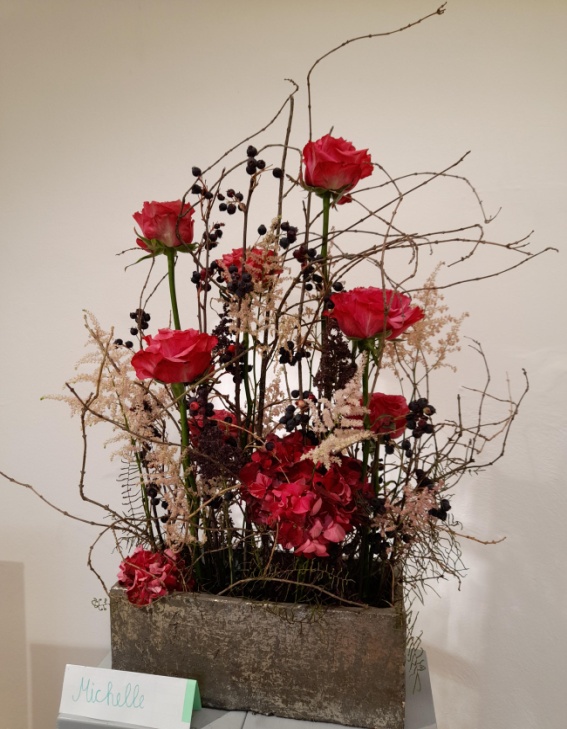 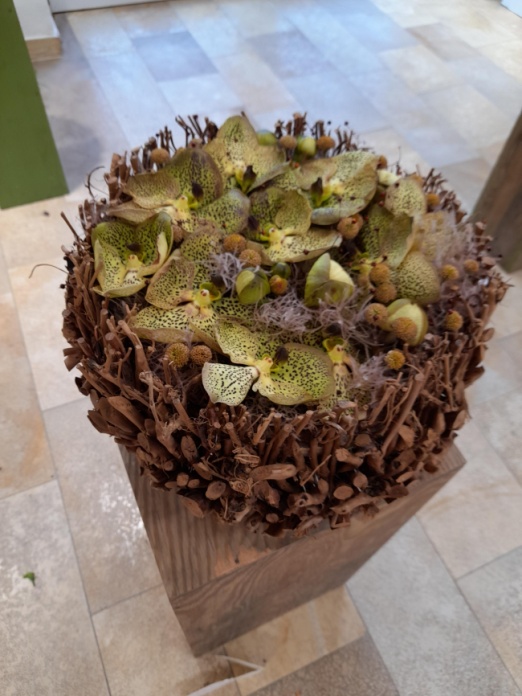 13.Den 					15.7.2021
Květinářství  - množení (training Nursery Haindorf)
Sázení chryzantém
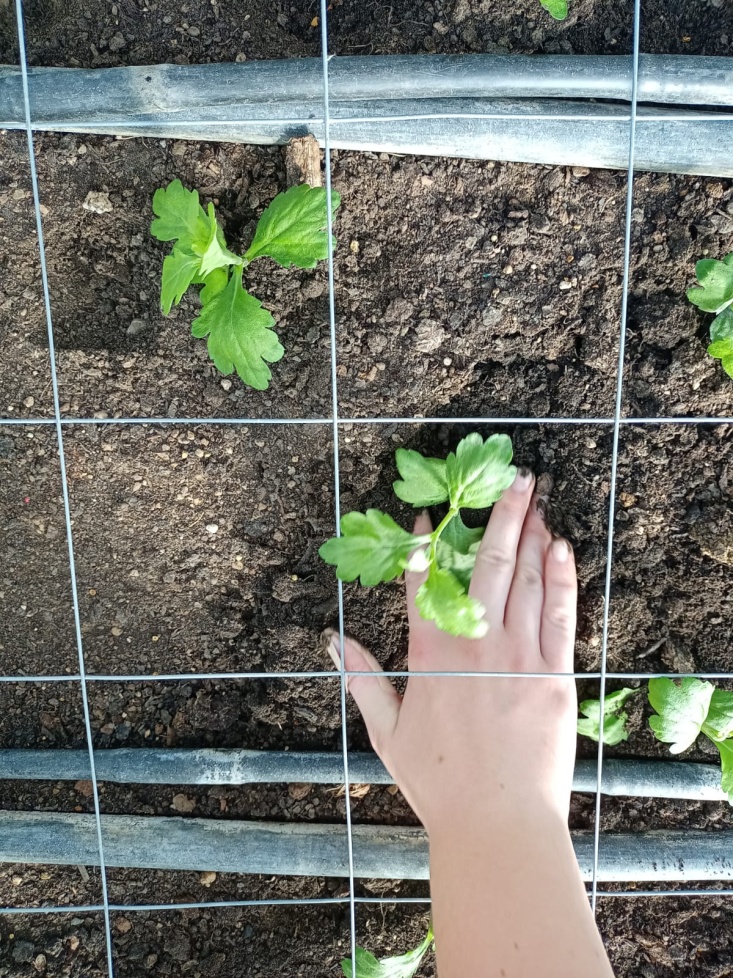 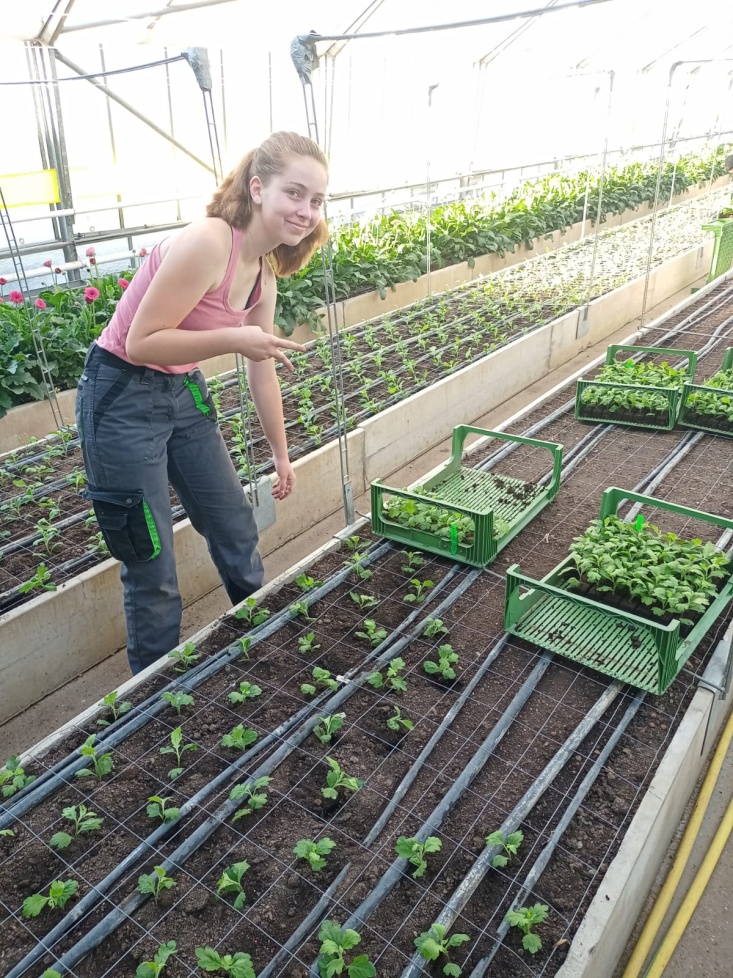 14.Den					 16.7. 2021
Návrat domů 
Odjezd z Lagenlois
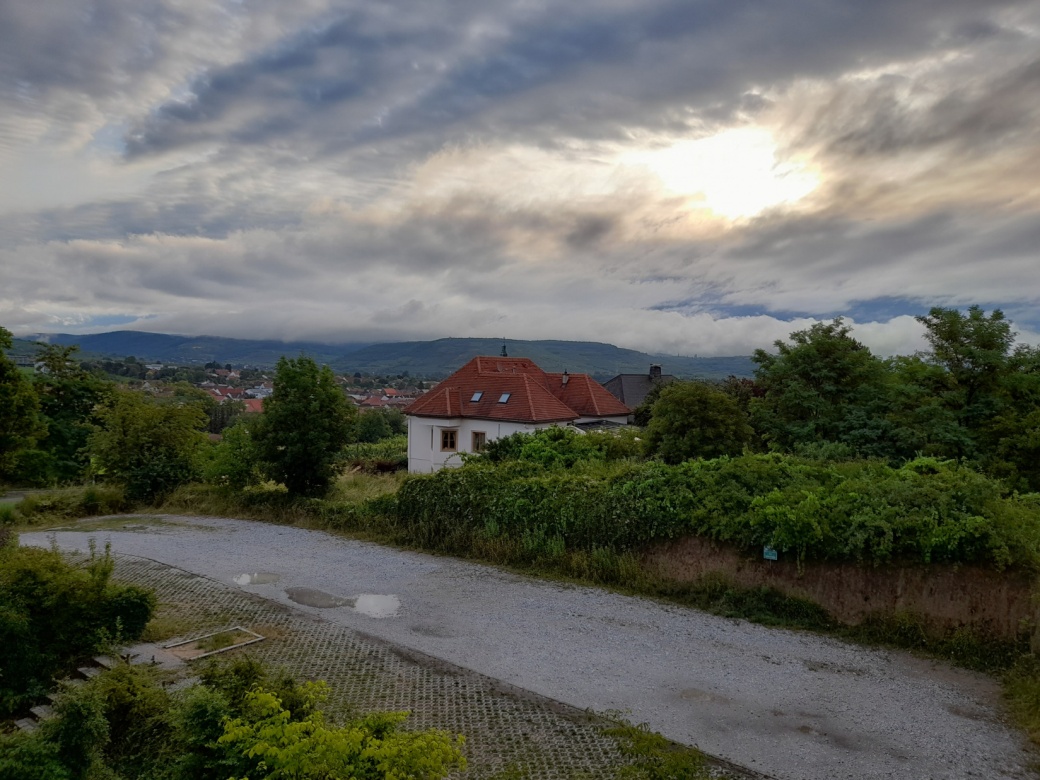